1272-pa1-wp3-prs-0006-v0.1-twelve-month-review
ITRF WP3Conventional Technologies
Mark Johnson, Karen Kirkby and Hywel Owen ITRF 12-Month Review
20/09/2023
Mark Johnson | Accelerator Physicist (ASTeC)
Office A50 | STFC Daresbury Laboratory | Warrington WA4 4AD
      mark.johnson@stfc.ac.uk
Introduction
Synchrotron Design
End Stations
Conclusions
Mark Johnson | ITRF WP3 Synchrotron | 20/09/2023
Contents
Introduction
ITRF WP3 Context
ITRF WP3 aims to compare options based on conventional technologies against the baseline LhARA facility design
 This includes the evaluation of a synchrotron, with an injector based on established ion sources and pre-acceleration methods
 Currently parameterising a small synchrotron design, adapted from  work published by the CERN NIMMS project
At present, we are not considering the synchrotron as a drop-in replacement for the LhARA FFA
Mark Johnson | ITRF WP3 Synchrotron | 20/09/2023
Page 3
Design Basis
A Compact, Room Temperature Synchrotron
Key Requirements:

Synchrotron is primarily designed for the most likely radiotherapy ions (H+, 4He2+ and 12C6+), without excluding heavier ions in future

Aim for stored intensities compatible with FLASH regimes, of order 1010 ions per spill
Machine fits within the circumference of the LhARA FFA (21.86 m) with similar beam energies
Use accessible, conventional technologies e.g. room temperature magnets
Mark Johnson | ITRF WP3 Synchrotron | 20/09/2023
Page 4
[1] H.X.Q. Norman et al., Proc. IPAC ‘22, THPOMS028 (2022) 
[2] M. Vretenar et al., J. Phys.: Conf. Ser. 2420 012103 (2023)
[3] V. Chohan et al., Extra Low Energy Antiproton Ring (ELENA) and its Transfer Lines – Design Report, CERN-2014-002 (2014)
Examples
CERN NIMMS and ELENA
NIMMS have proposed compact synchrotron designs  for 12C6+ and 4He2+ ions [1,2]
 Designs target FLASH dose rates, at relatively high energies (430 MeV/u for 12C6+) relevant to clinical treatment
 NIMMS designs build on CERN experience with  small hadron synchrotrons like ELENA [3]
Slow-cycling synchrotron designs (~1 Hz)
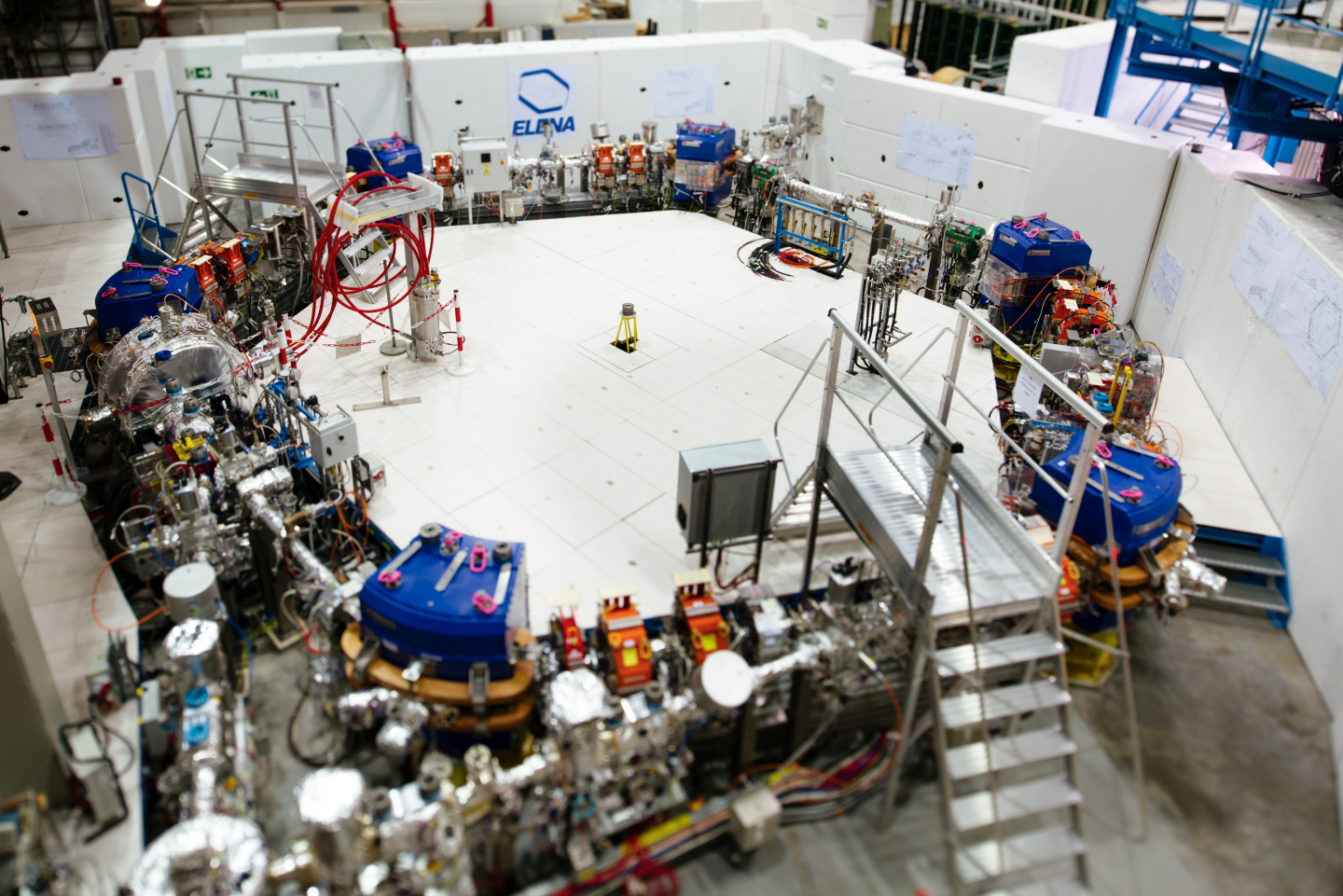 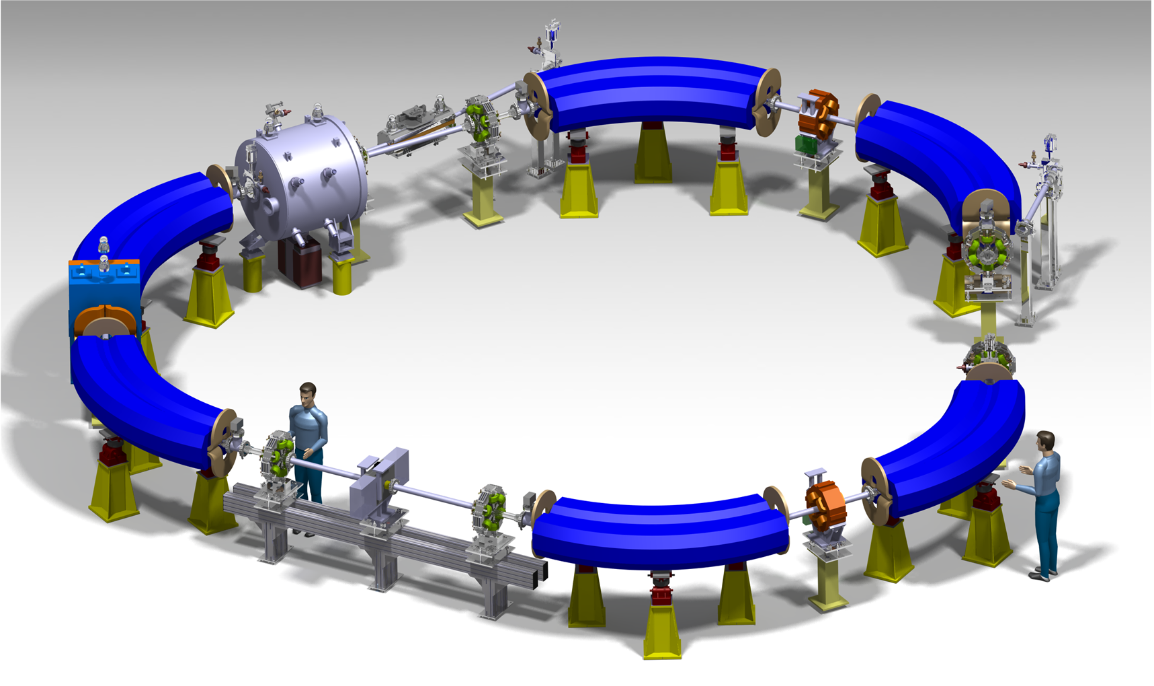 Above: ELENA decelerator at the CERN AD Below: Render of the NIMMS 4He2+ synchrotron design
Mark Johnson | ITRF WP3 Synchrotron | 20/09/2023
Page 5
Introduction
Synchrotron Design
End Stations
Conclusions
Mark Johnson | ITRF WP3 Synchrotron | 20/09/2023
Contents
[1] M. Vretenar et al., J. Phys.: Conf. Ser. 2420 012103 (2023)
[2] X. Zhang, arXiv:2007.11787 [physics.acc-ph] (2020)
ITRF Synchrotron Design
Overview
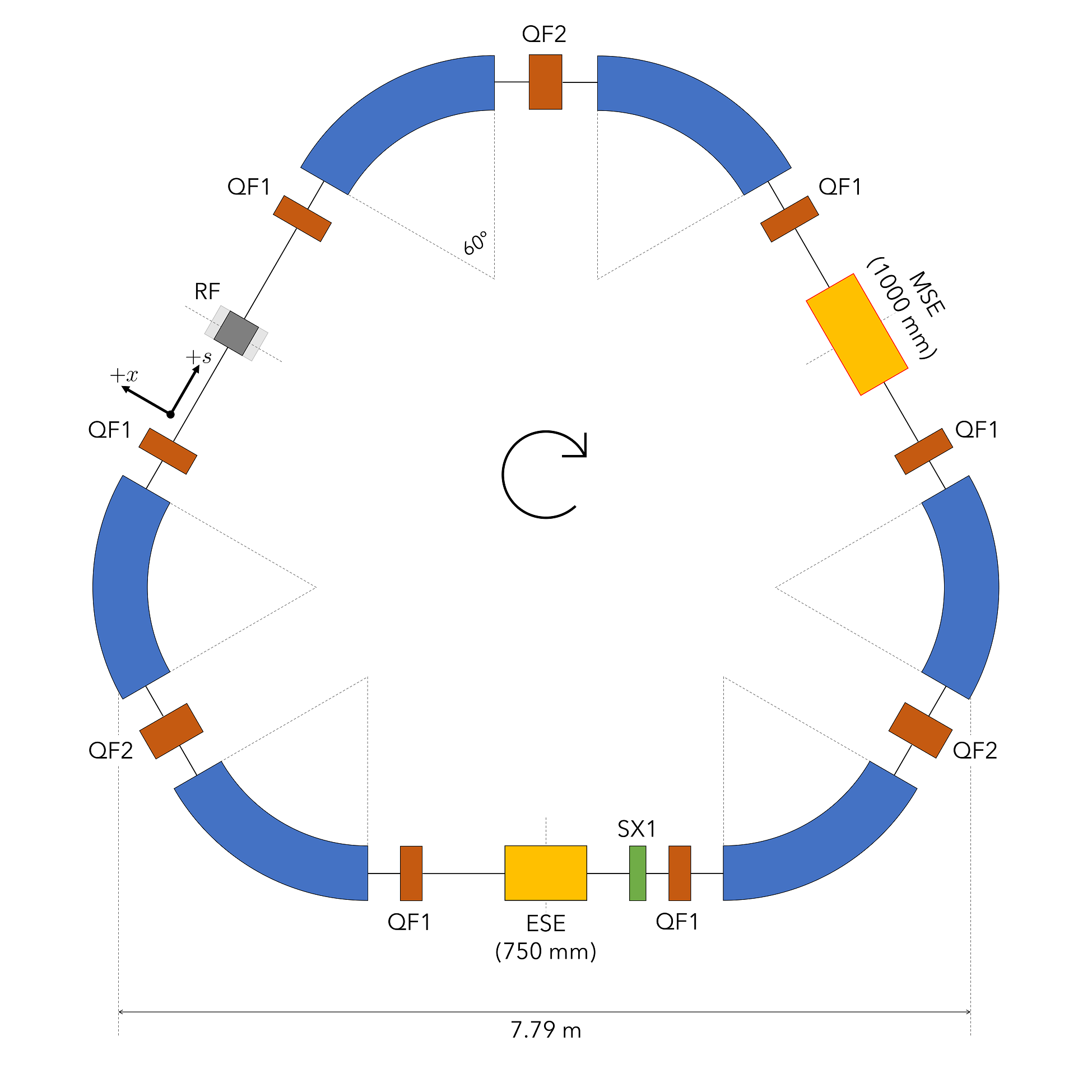 Small (~23.88 m circumference) synchrotron based on a scaledversion of the NIMMS 4He2+ synchrotron design [1]
Ring comprised of three achromat lattice cells [2] 


 Room temperature 1.50 T sector dipoles allow 12C6+ acceleration up to 83.5 MeV/u


 Dispersion-free straights accommodate injection,  extraction and RF hardware
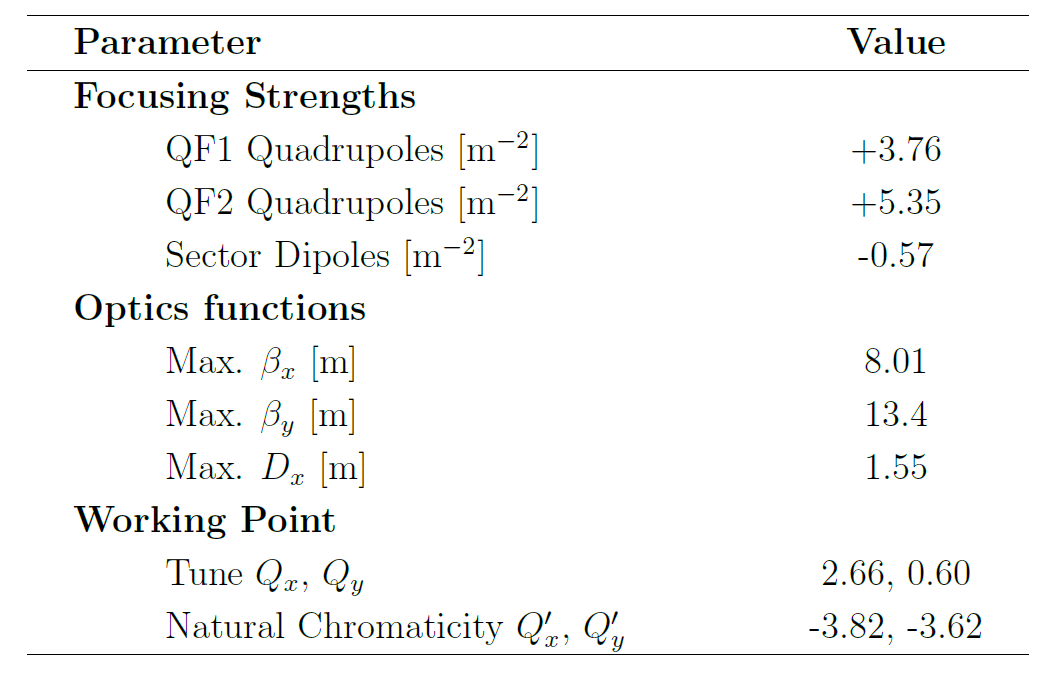 † Limited by assumed RF cavity bandwidth (1.5 – 5.5 MHz)Dipoles can accommodate protons up to 155 MeV
Mark Johnson | ITRF WP3 Synchrotron | 20/09/2023
Page 7
ITRF Synchrotron Design
Choice of Beam Energy
Making the synchrotron slightly larger than the LhARA FFA* facilitates higher 12C6+ extraction energies
Synchrotron:   83.5 MeV/u
LhARA FFA:     33.4 MeV/u


Higher-energy synchrotron has now been adopted as the baseline WP3 machine design
Extraction energy chosen to provide a maximum irradiation depth of ~20 mm
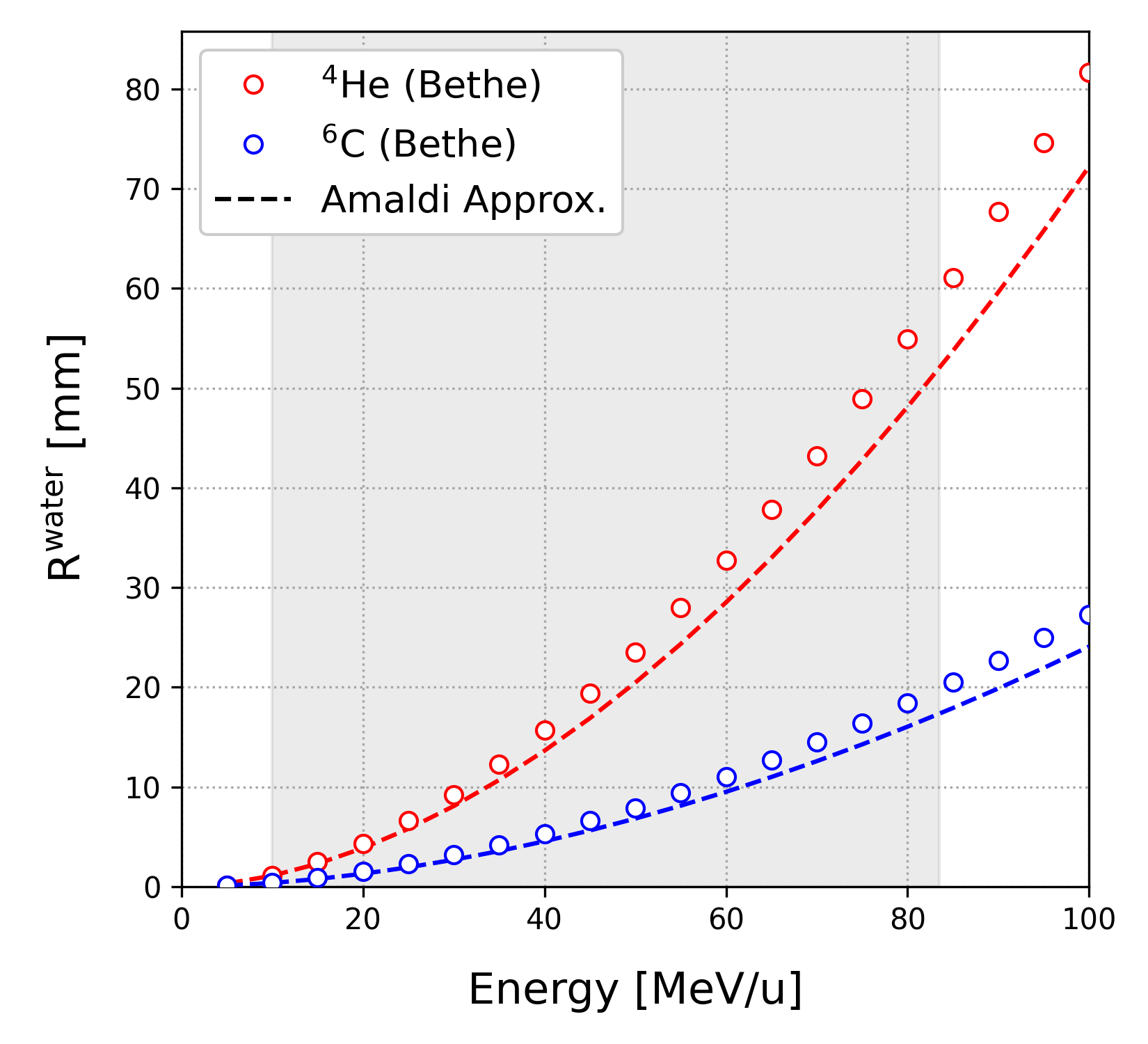 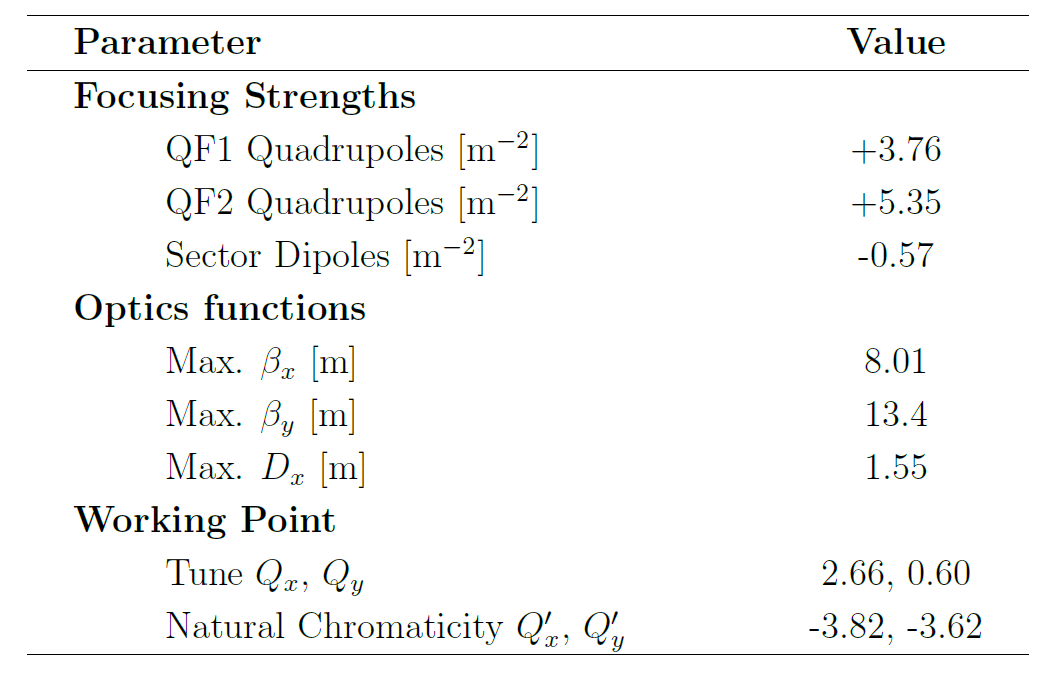 * Original pre-CDR FFA design, circumference ~21.9 m
Mark Johnson | ITRF WP3 Synchrotron | 20/09/2023
Page 8
* FFA design presented to WP1.6 meeting 01/08/2023
Machine Footprints
Approximately to Scale
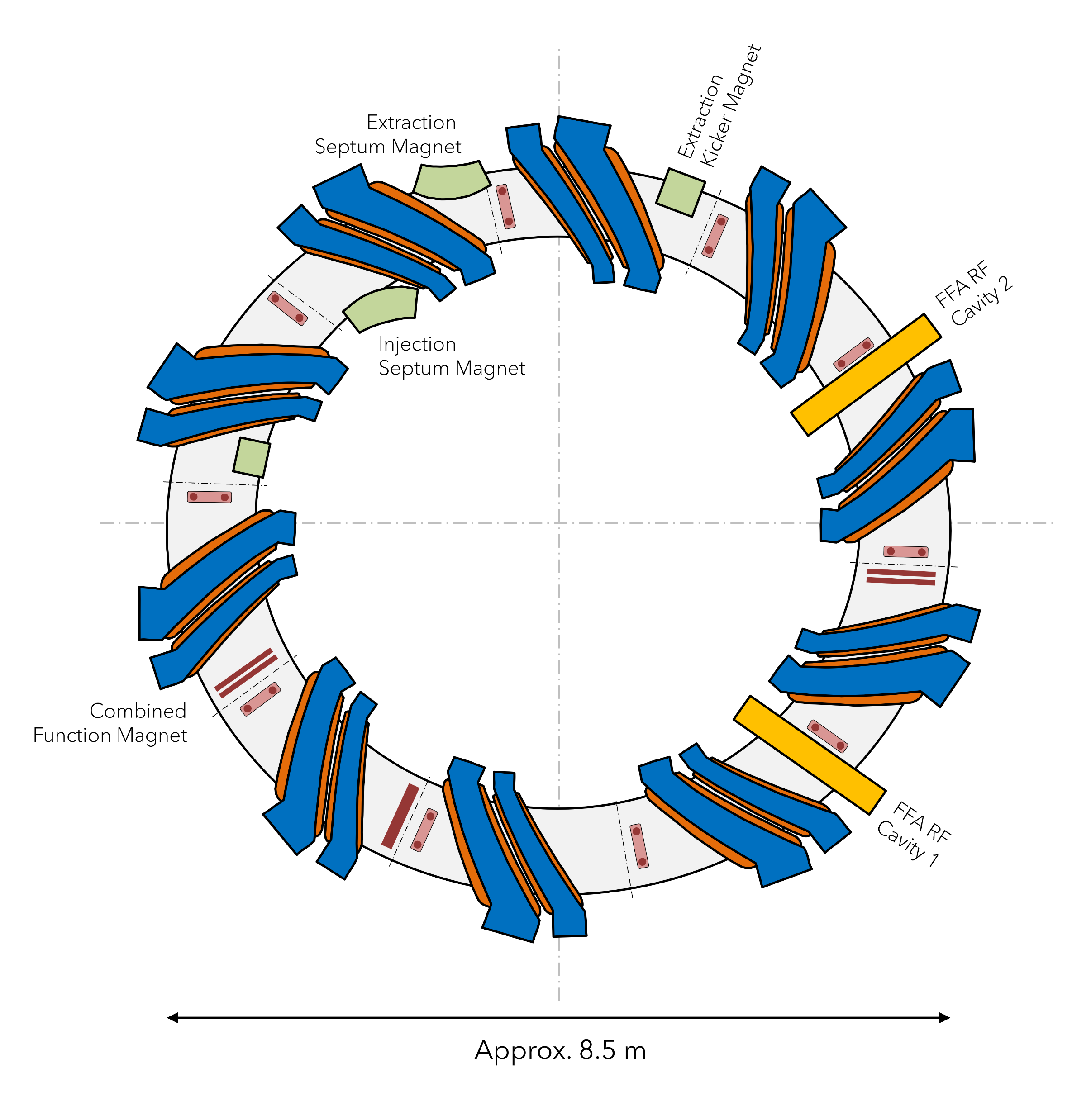 Left: ITRF WP3 synchrotron (~23.9 m)Right: LhARA FFA* (~26.7 m)
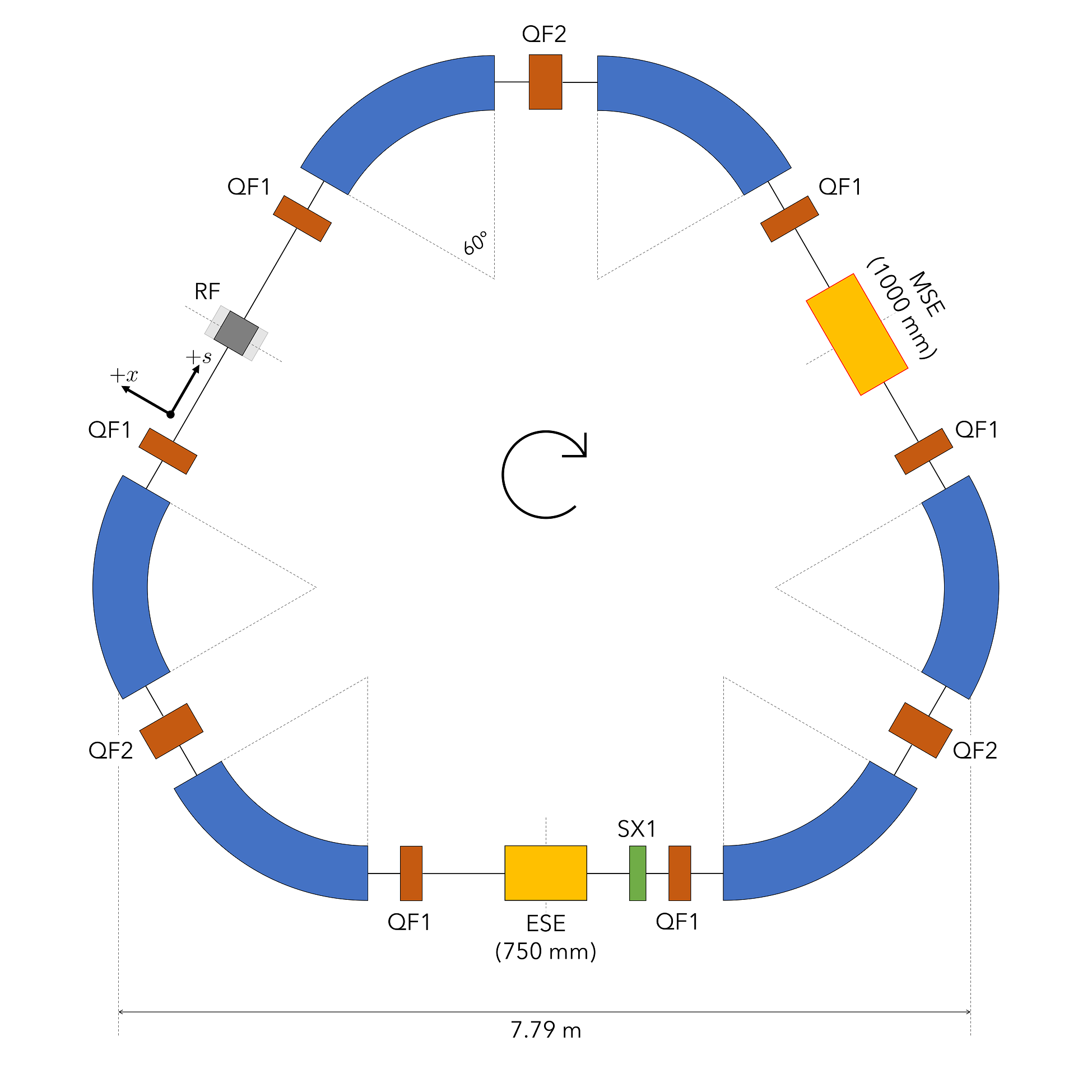 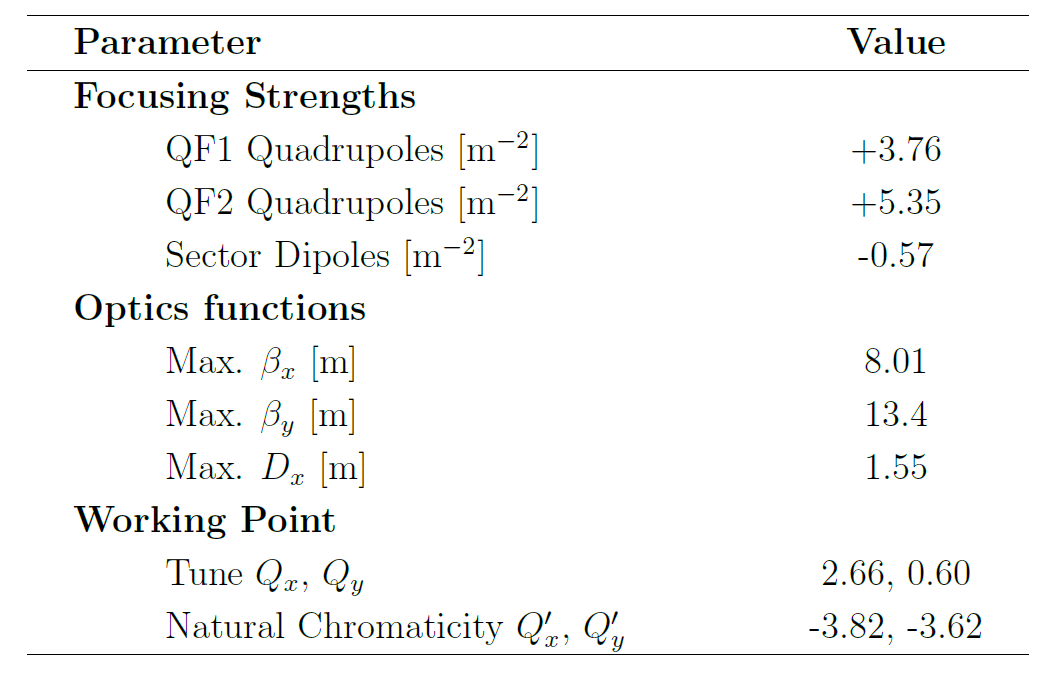 Mark Johnson | ITRF WP3 Synchrotron | 20/09/2023
Page 9
[1] R. Taylor et al., J. Phys.: Conf. Ser 2420 012101 (2023)
ITRF Synchrotron Design
Beam Optics
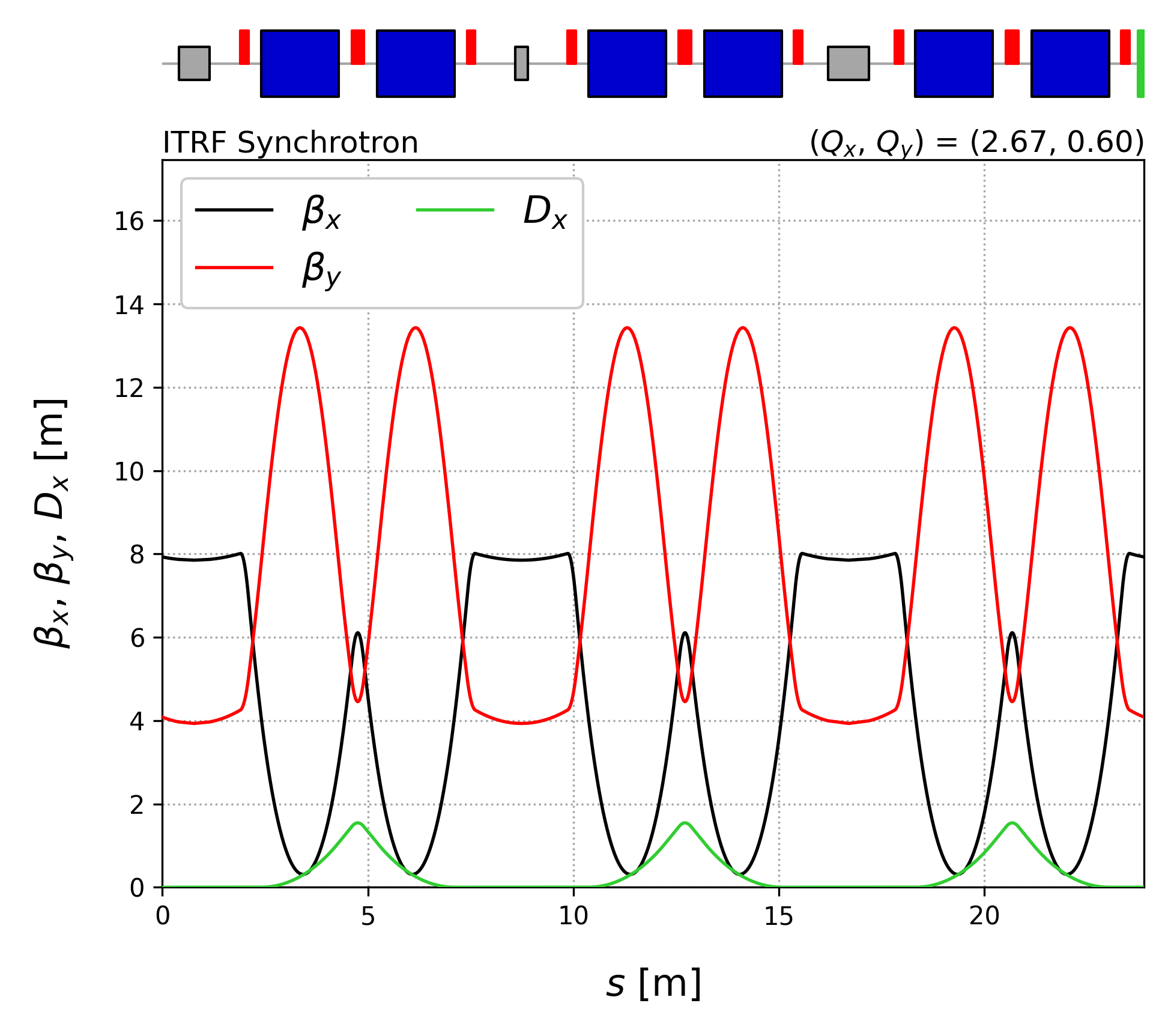 The synchrotron design was optimised to maximise the accessible range of working points
Optics are tuned near a third-order resonance (Qx = 2.66) for compatibility with slow, resonant beam extraction [1]
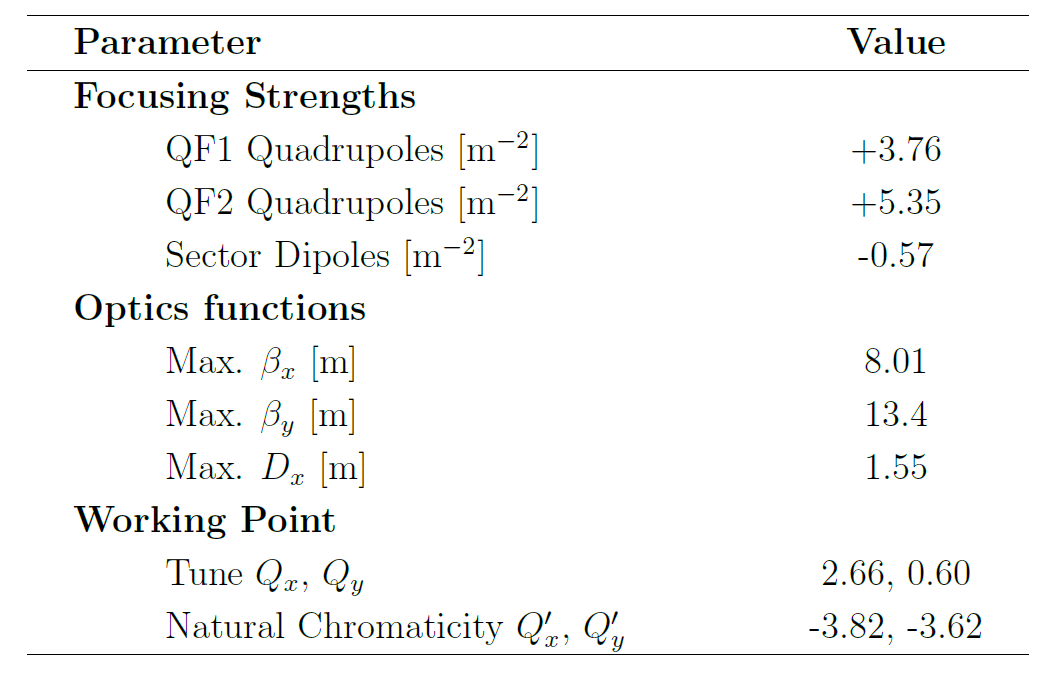 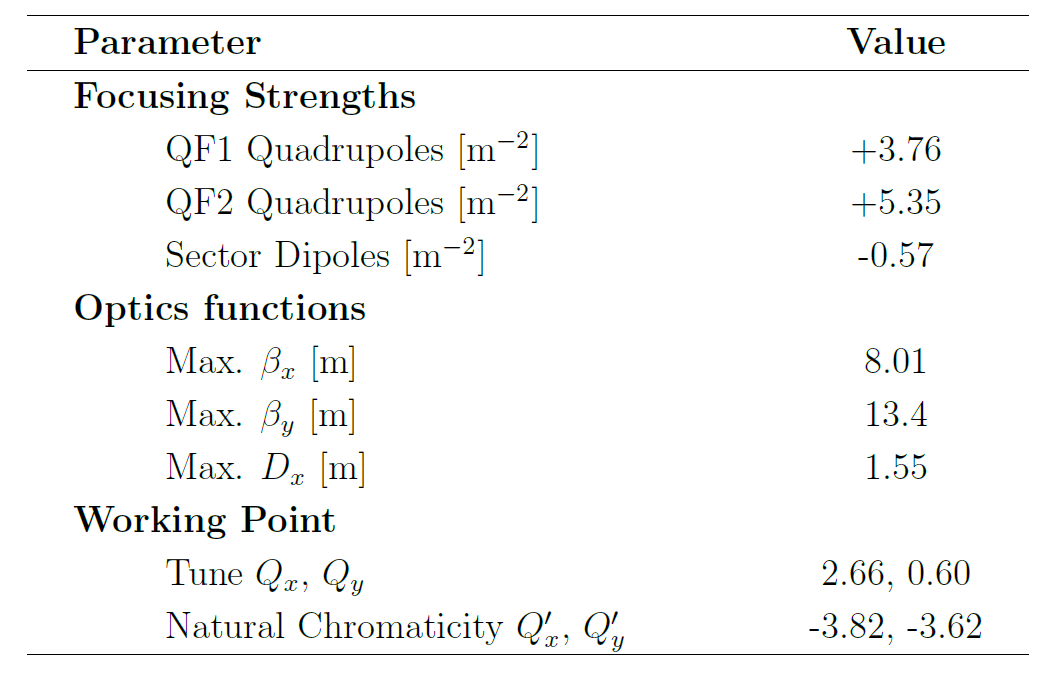 Mark Johnson | ITRF WP3 Synchrotron | 20/09/2023
Page 10
[1] M. Vretenar et al., J. Phys.: Conf. Ser. 2420 012103 (2023)
[2] U. Amaldi et al., A Facility for Tumour Therapy and Biomedical Research in South-Eastern Europe, Vol. 2 (2019)
[3] E. Benedetto, CERN-NIMMS-Note-008 (2022)
Beam Injection
Injector Chain
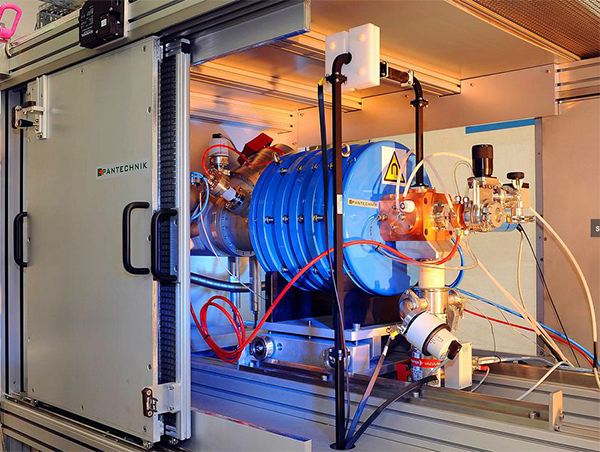 NIMMS propose [1] a conventional injector chain based on CERN Linac 4

 Multiple ECR sources are envisioned, based on the  SEEIST [2] injector and commercial Supernanogan source 

 RFQ followed by one (two) DTL tanks to inject ions  (protons) at 5 MeV/u (10 MeV)



Injection energies are primarily influenced by [3]
 Multi turn injection dynamics
 Space charge tune shift
 Stripping foil efficiency
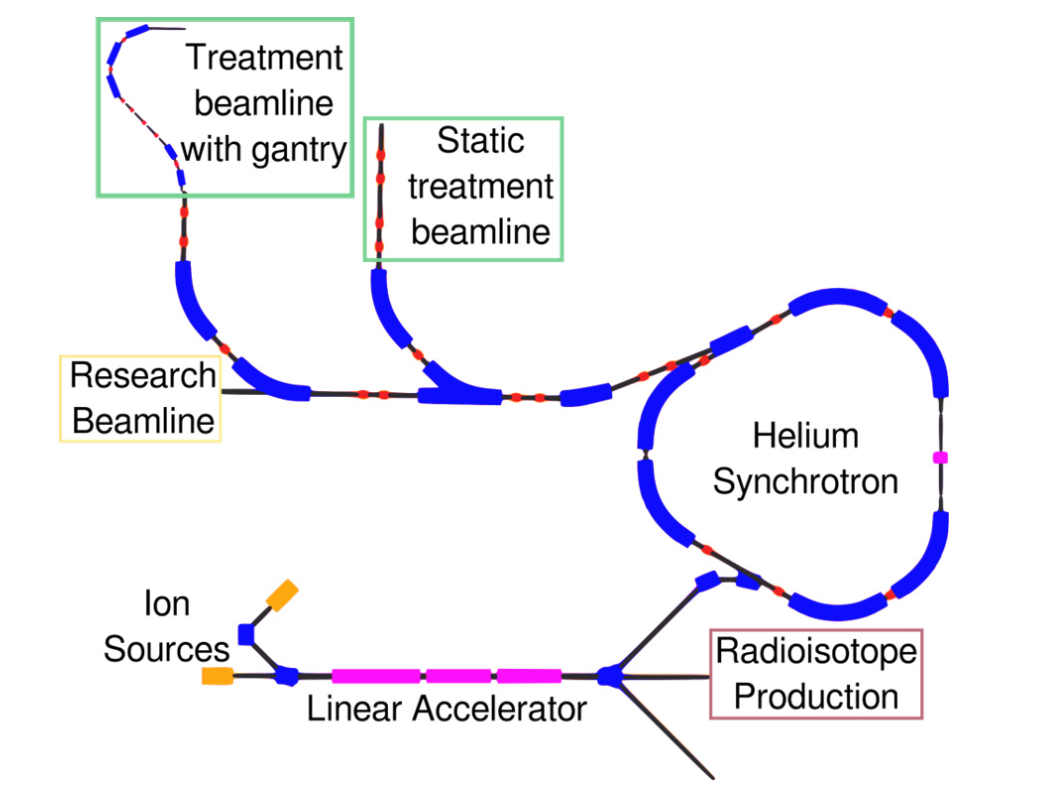 Above: Commercial Supernanogan ECR sourcegenerating up to 2 mA H+ or 200 µA C4+Left: Schematic layout of NIMMS He synchrotron and injector
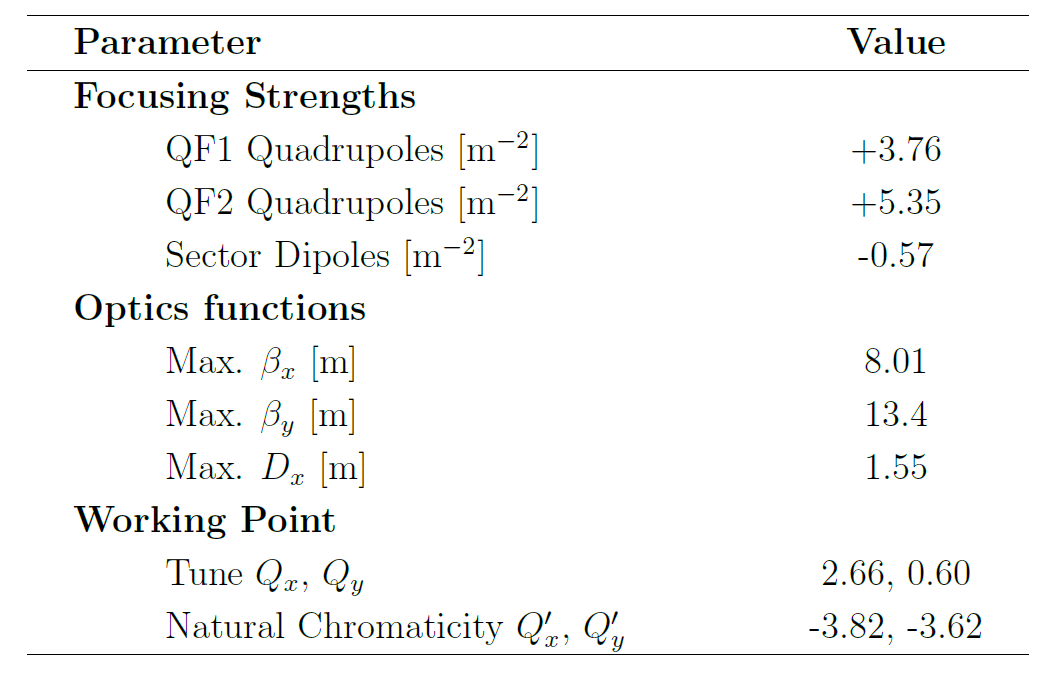 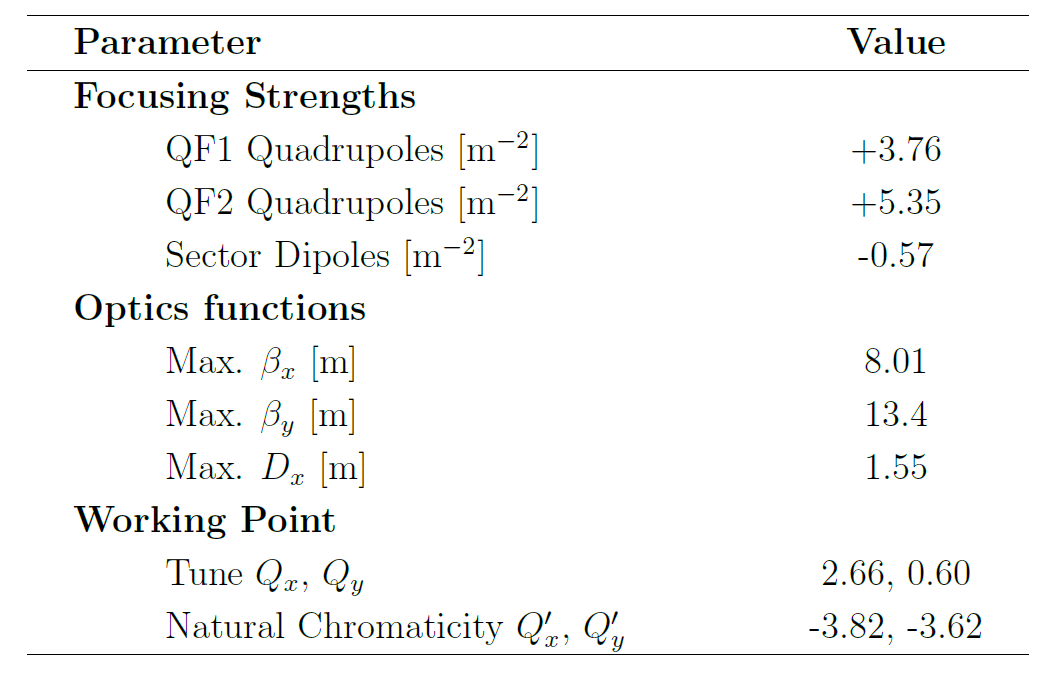 Mark Johnson | ITRF WP3 Synchrotron | 20/09/2023
Page 11
[1] U. Amaldi et al., A Facility for Tumour Therapy and BiomedicalResearch in South-Eastern Europe, Vol. 2 (2019)
Beam Injection
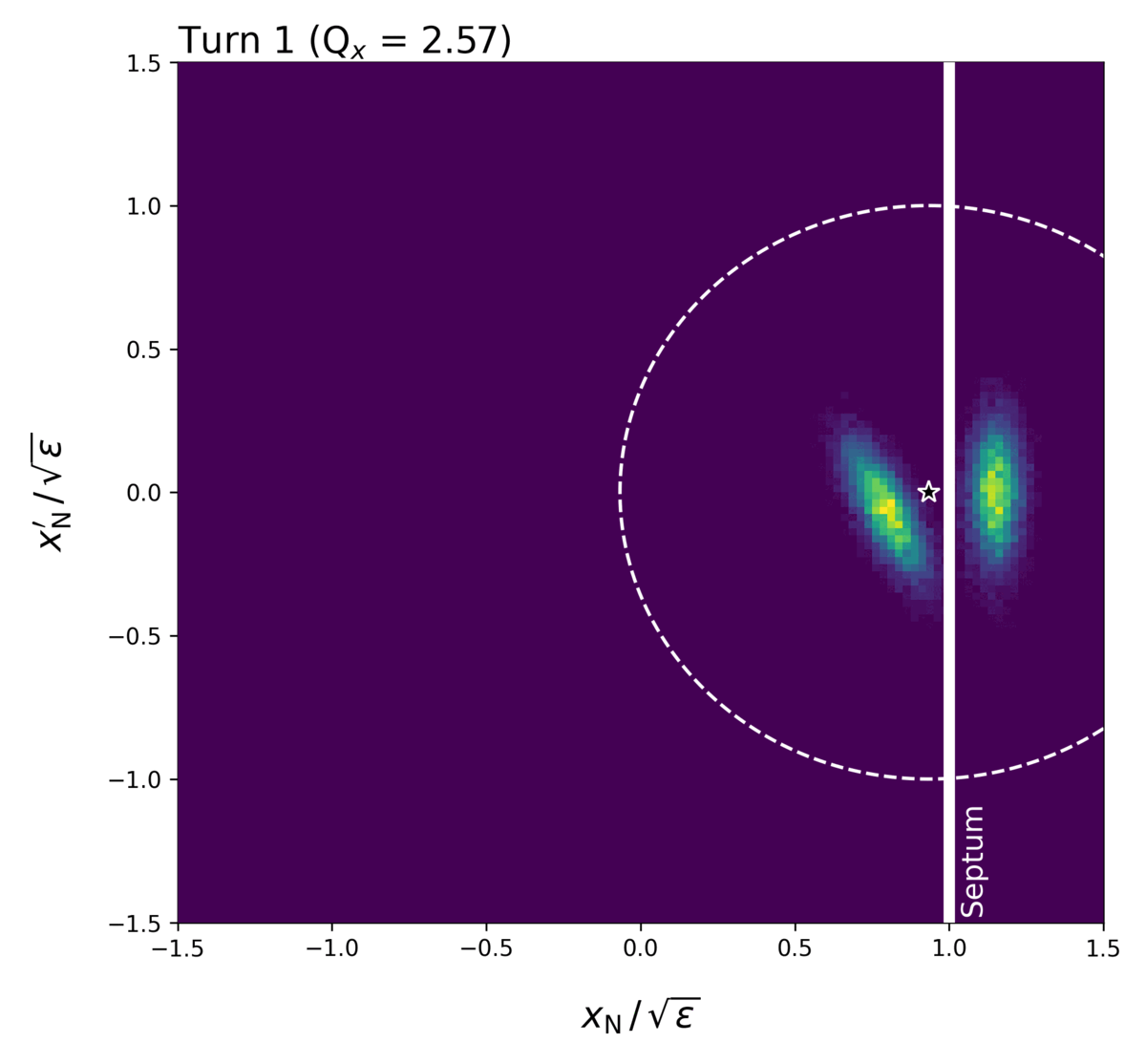 Multi-Turn Injection
Ions are accumulated over several turns via MT injection or “phase space painting”.
Injection is typically limited to 15 – 20 turns, with ~60% efficiency
Estimate the maximum stored intensity based on the SEEISTinjector parameters [1] and Supernanogan ECR source.
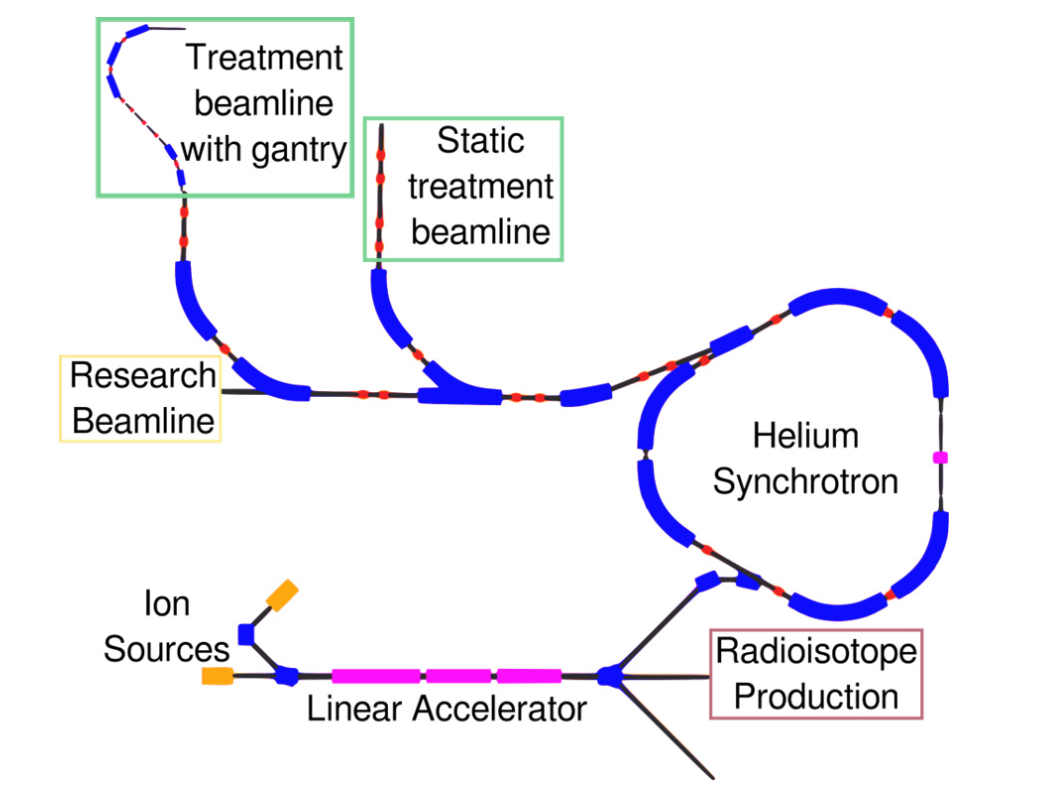 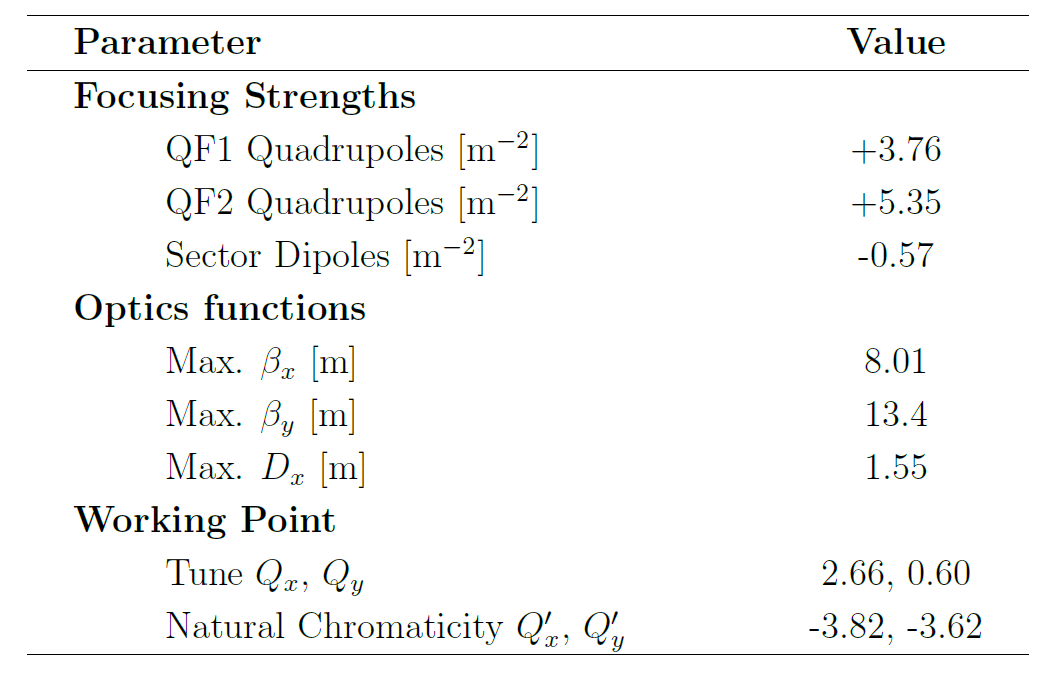 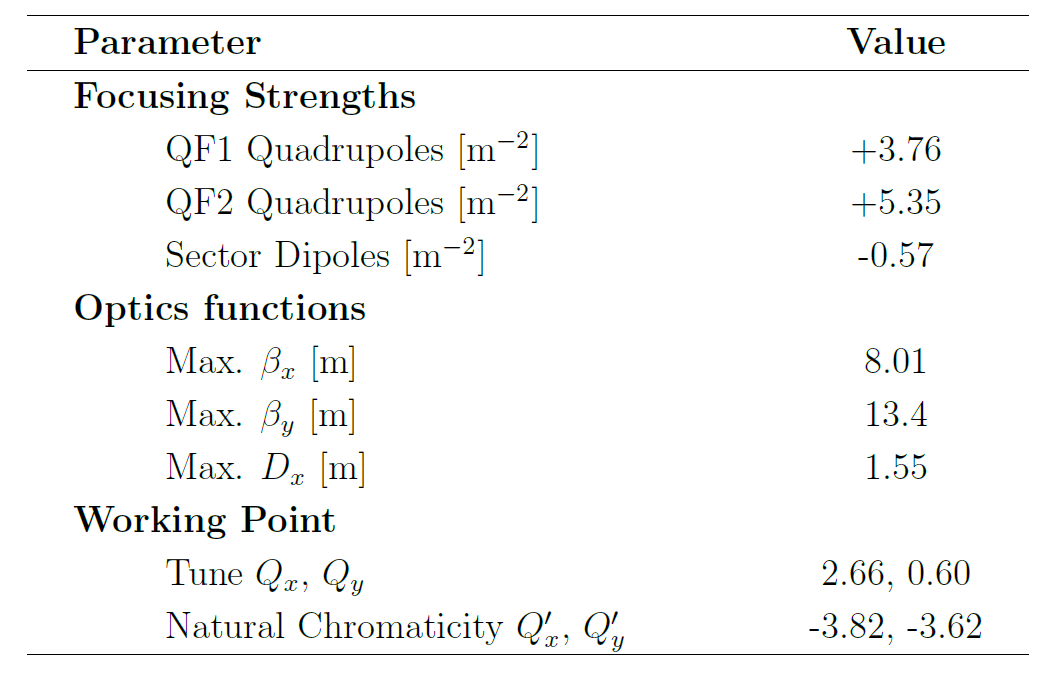 Mark Johnson | ITRF WP3 Synchrotron | 20/09/2023
Page 12
[1] M. Vretenar et al., J. Phys.: Conf. Ser. 2420 012103 (2023)
[2] R. Taylor et al., J. Phys.: Conf. Ser 2420 012101 (2023)
Beam Extraction
Particle Tracking Simulations
Like NIMMS [1], we expect to use slow resonant extractionusing RF knockout at the third-order resonance


Extensive extraction simulations have been carried outfor the CERN PIMMS designs (e.g. CNAO, MedAustron) [2]


Typical extraction timescale of ~100 ms to 1 s
Extraction scheme for the WP3 synchrotron is being validated using MAD-X particle tracking:
Locations of extraction hardware
Preliminary specifications for septa
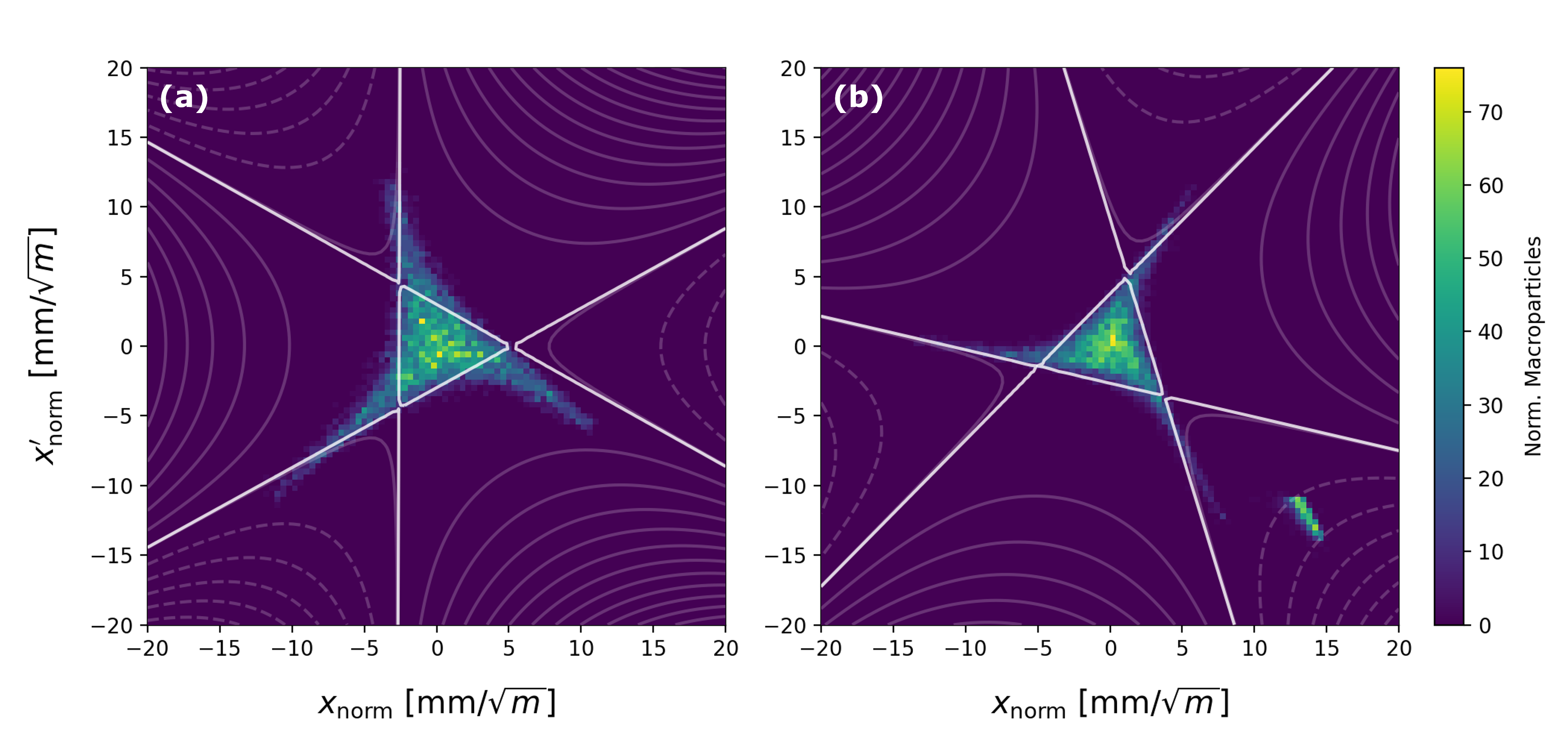 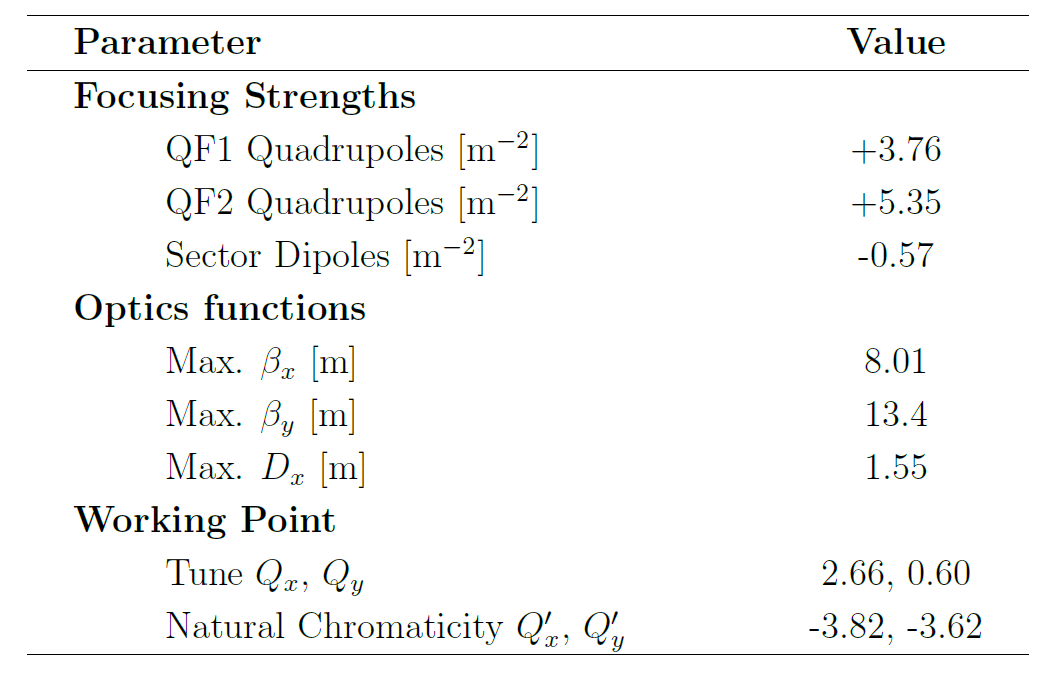 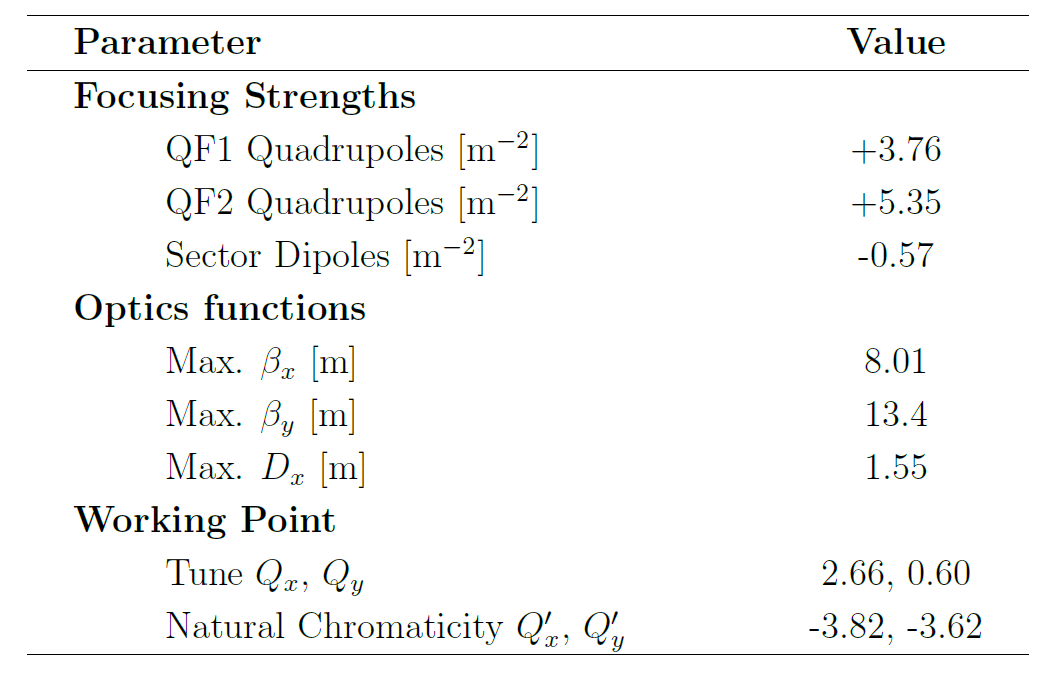 Septum
Figure: Normalised beam phase space (a) after excitation of the resonance, and (b) with “extracted” ions at the magnetic septum
Mark Johnson | ITRF WP3 Synchrotron | 20/09/2023
Page 13
[1] H.L. Owen et al., Contemporary Physics 55:2, 55-74 (2014)
Dose Rates
Preliminary Estimates
Indicative dose rates were calculated [1] for a 9 cm3 irradiation volume:

3 x 3 cm field size
Depth from 0 – 1 cm

We assume a uniform irradiation using a Spread-Out Bragg Peak (SOBP) approach, and neglect lateral scattering.
Dose rate estimated from the energy deposited during a typical 100 ms slow extraction.
Equivalent LhARA Calculation
109 protons per pulse7 ns bunches at 10 Hz
Instantaneous : 6 x 107 Gy/sAverage: 4.1 Gy/s
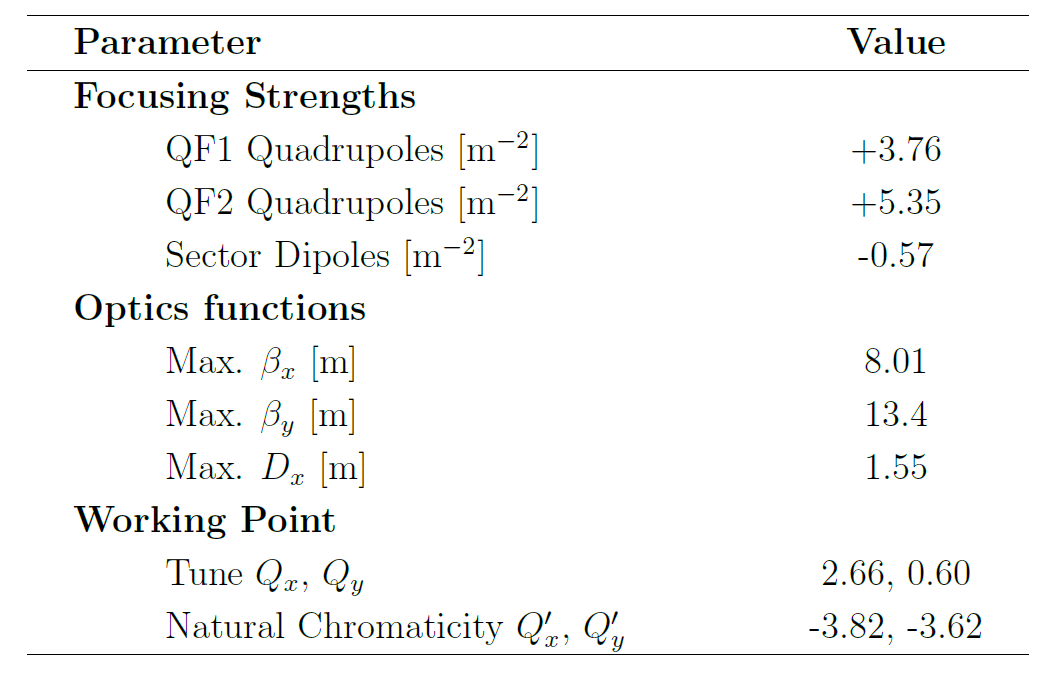 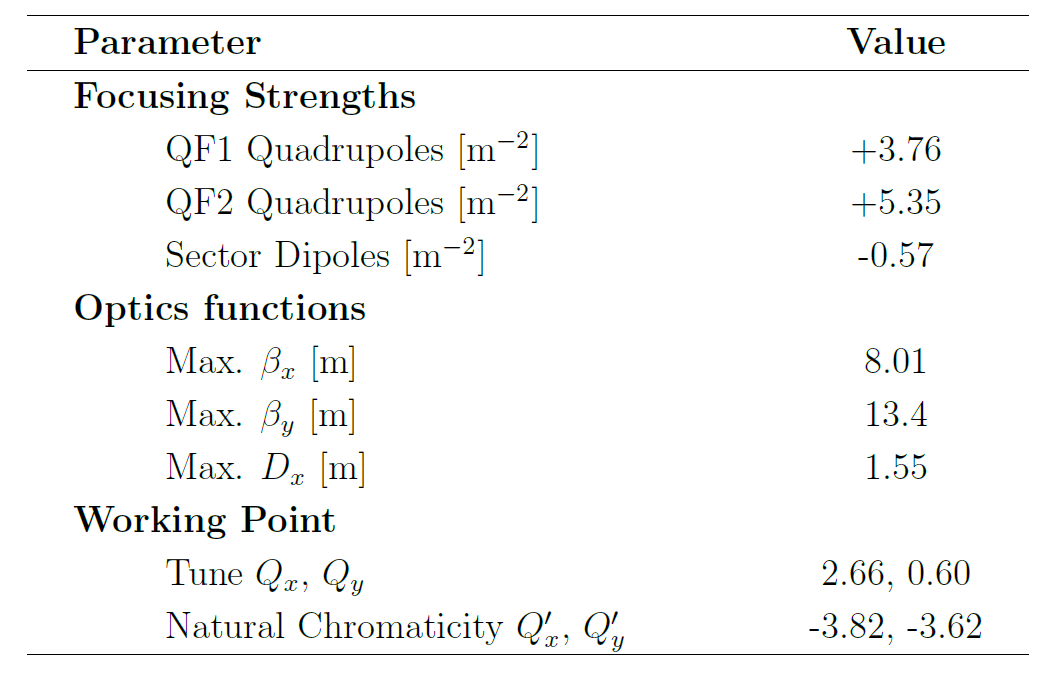 Mark Johnson | ITRF WP3 Synchrotron | 20/09/2023
Page 14
Slides fromKaren Kirkby
Introduction
Synchrotron Design
End Stations
Conclusions
Mark Johnson | ITRF WP3 Synchrotron | 20/09/2023
Contents
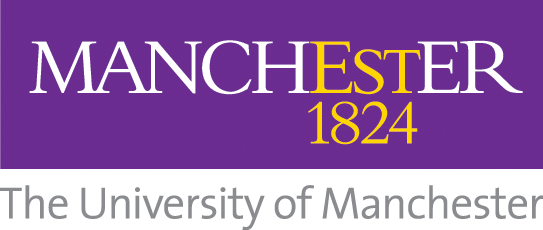 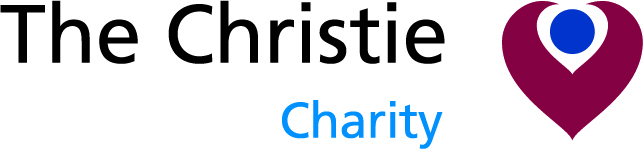 End Stations
Research Room at The Christie, Manchester
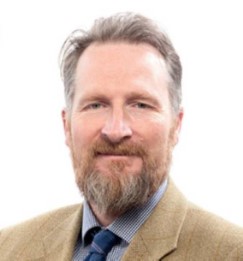 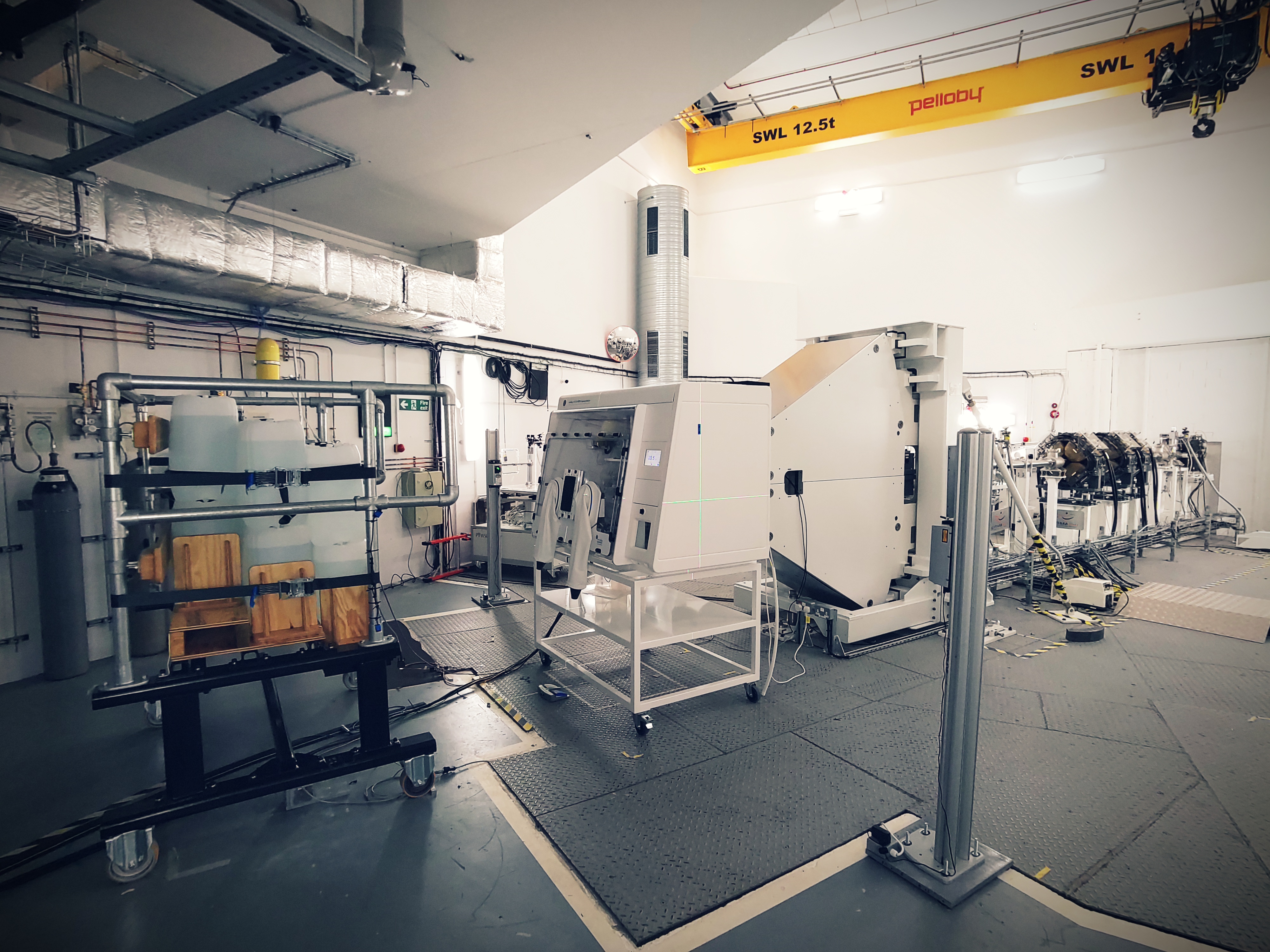 Prof. Ranald Mackay
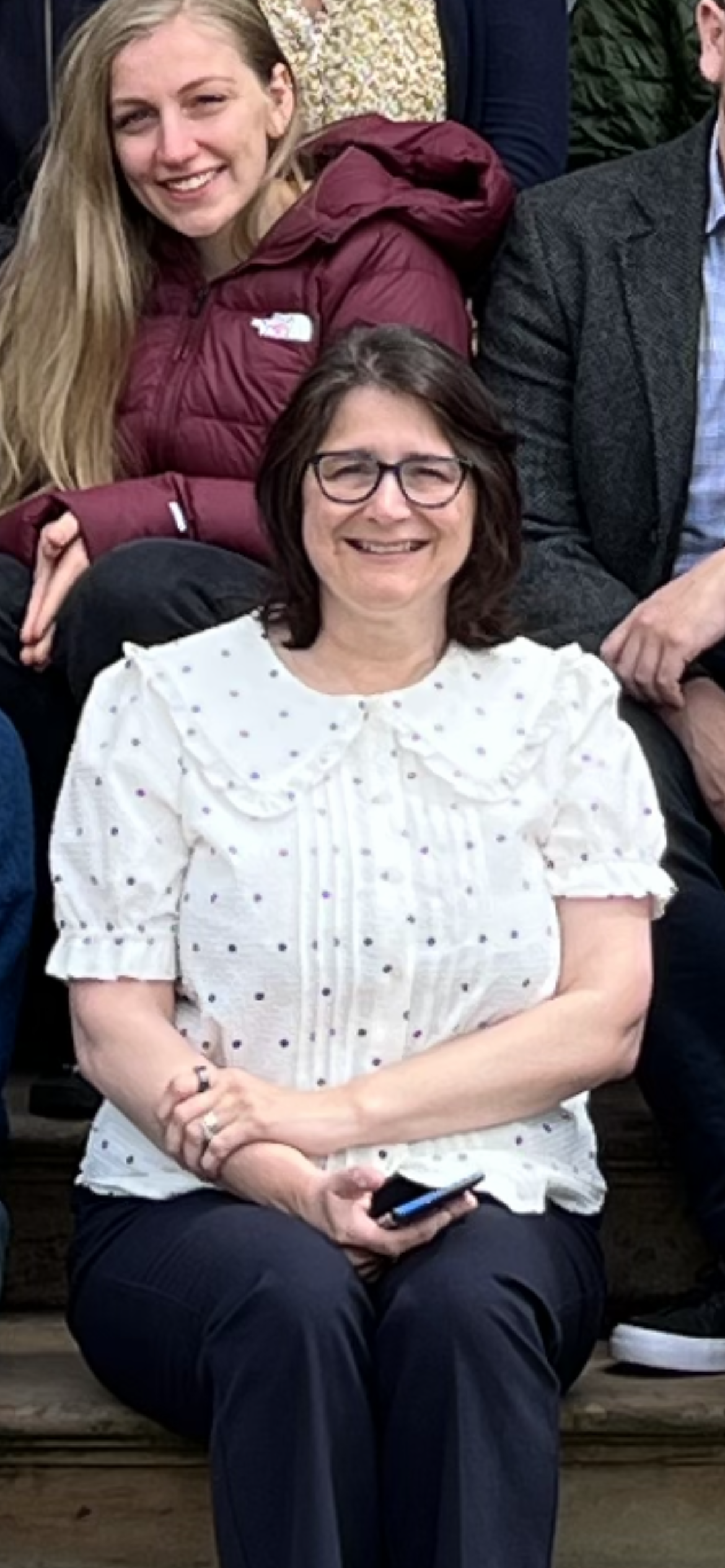 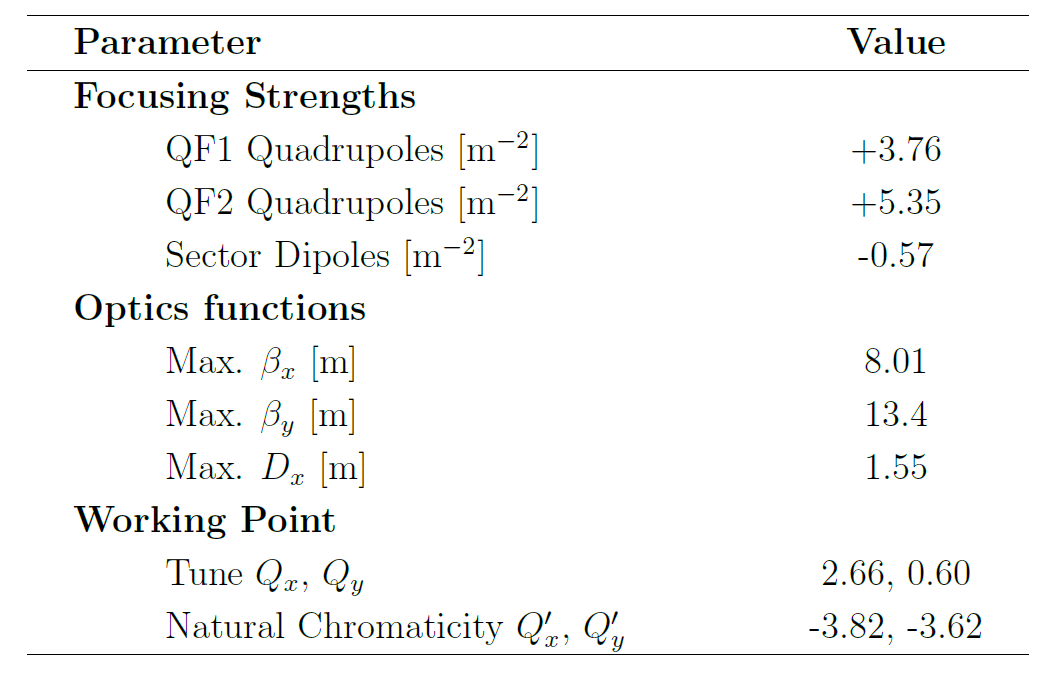 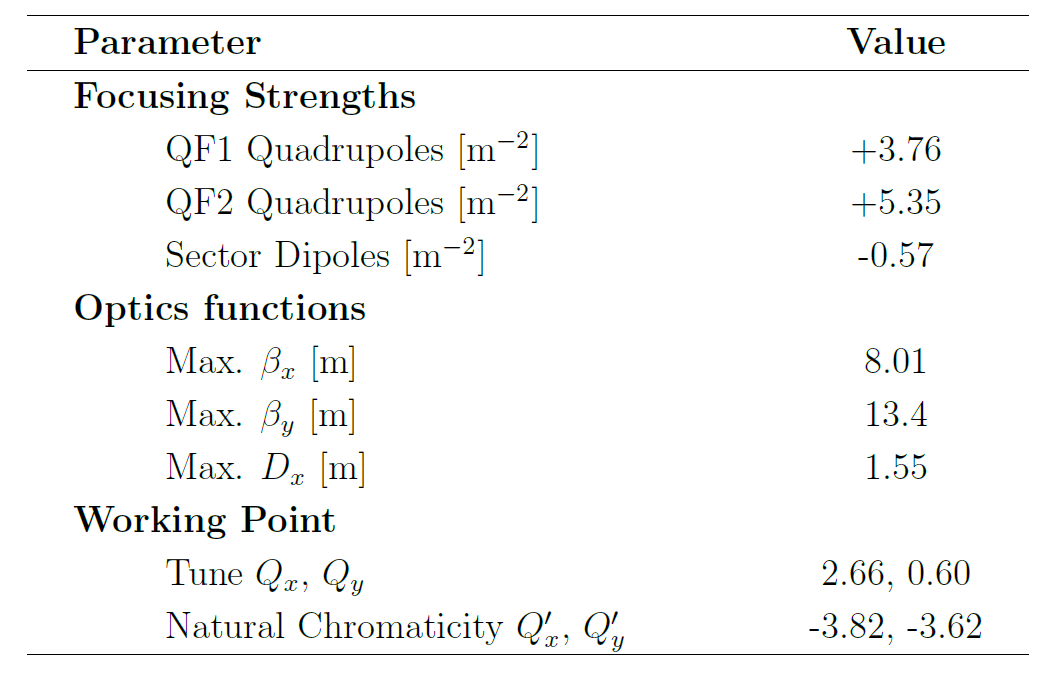 Dr Helena Kondryn
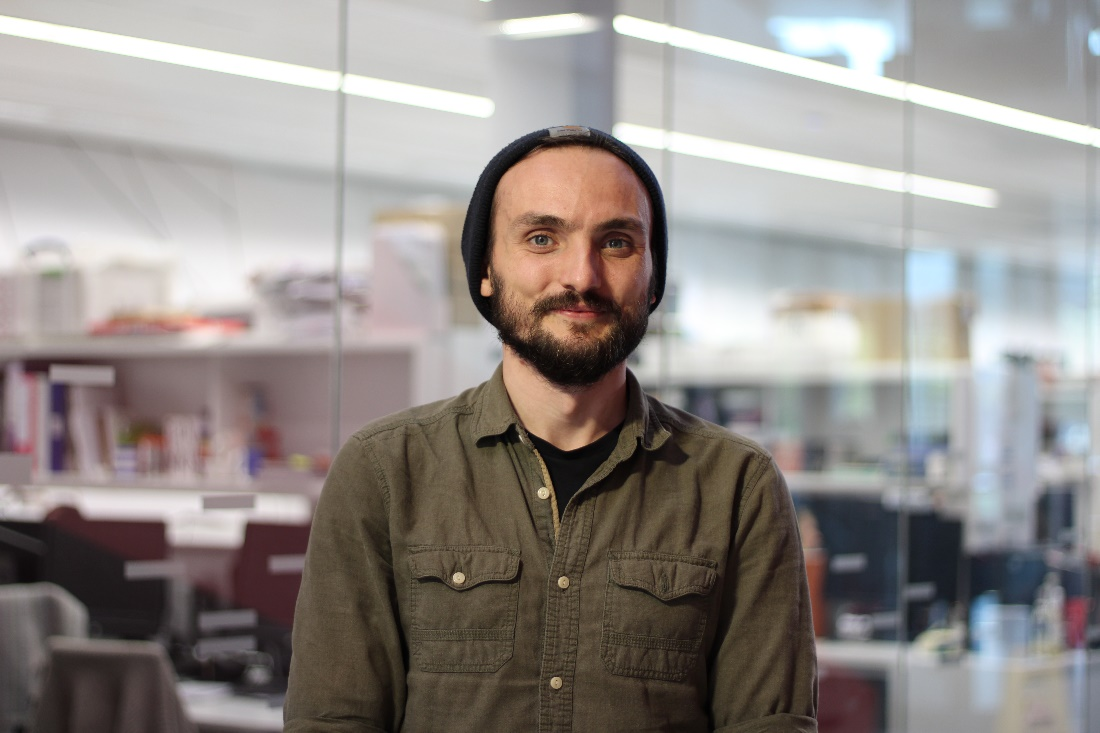 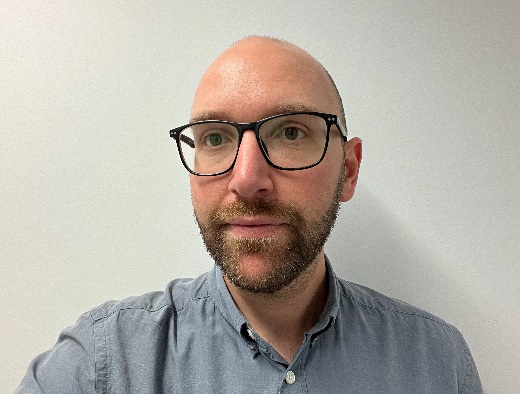 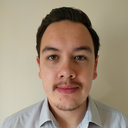 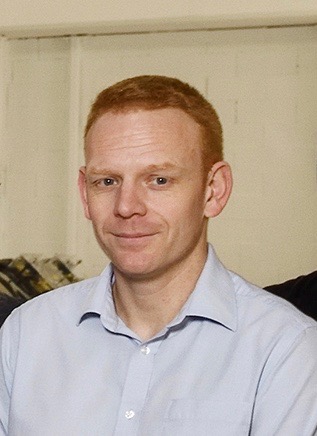 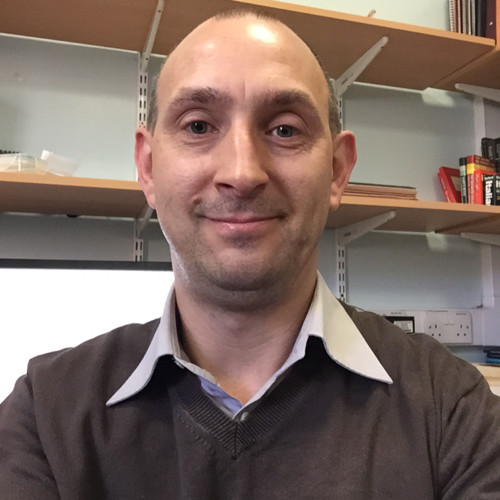 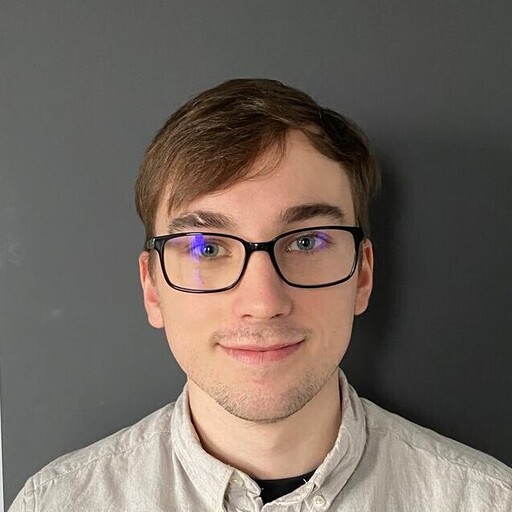 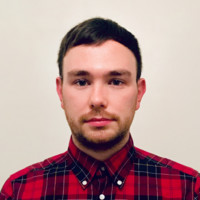 Mark Johnson | ITRF WP3 Synchrotron | 20/09/2023
Page 16
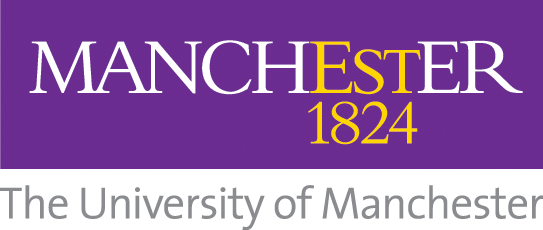 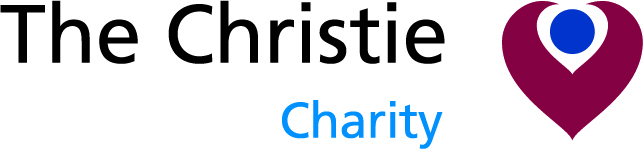 End Stations
Research Room at The Christie, Manchester
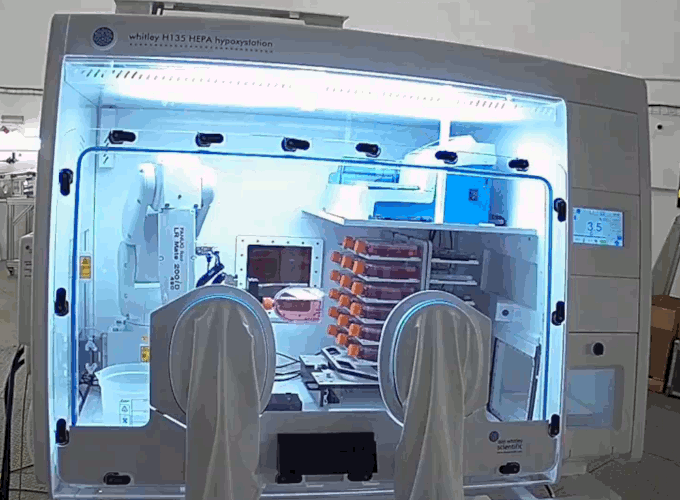 Research Room End Station

O2: 0.1% - ambient
CO2: 0% - 20%
Temperature: Ambient +4 ºC – 45 ºC
Humidity: Ambient – 100 %
Scanning Area: 20 x 20 cm
6-Axis Robot: 30s between samples
Hotel: 36 samples (54/night)
Automated liquid handling for96-well plates
Scattered dose to hotel at worst1.27 mGy/Gy
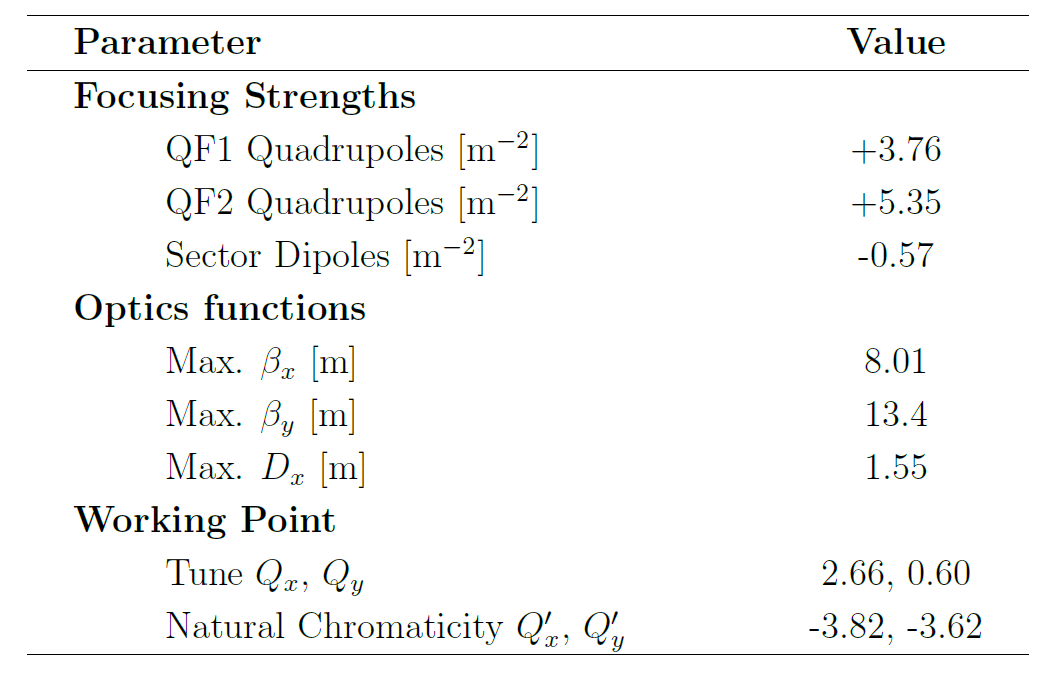 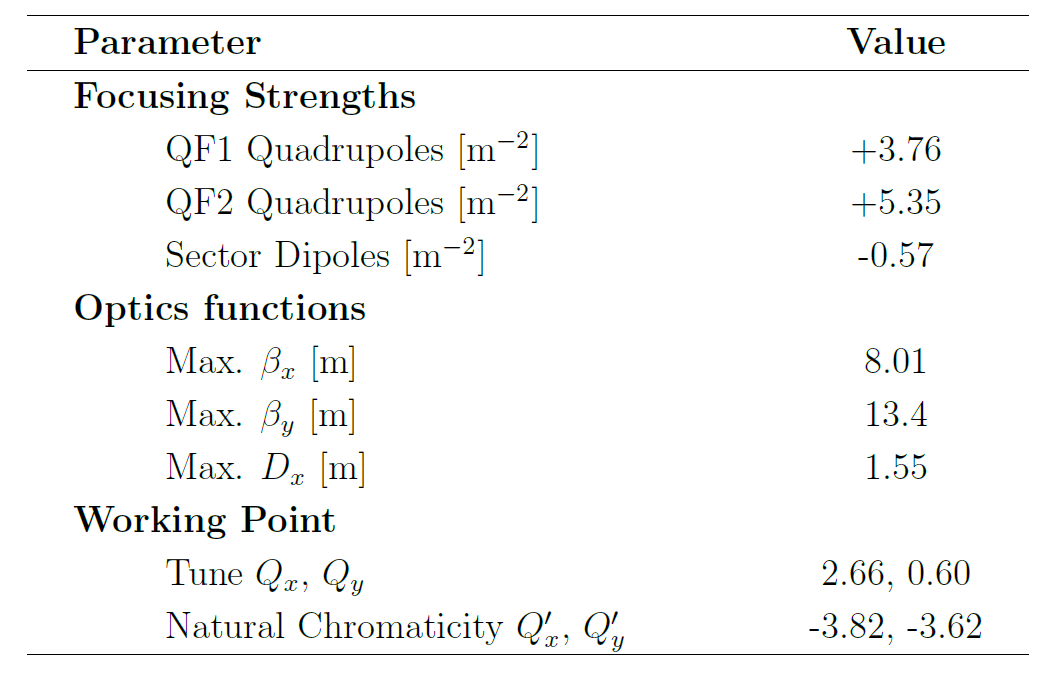 Mark Johnson | ITRF WP3 Synchrotron | 20/09/2023
Page 17
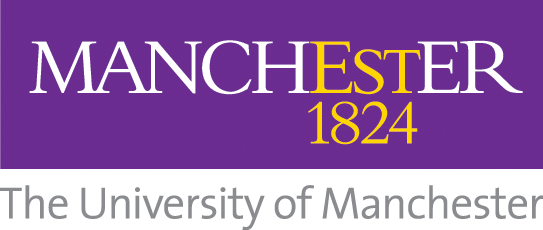 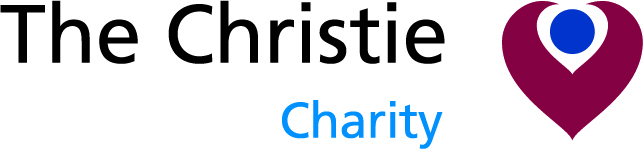 New End Station
Working with Don Whitley Scientific
Now fully funded

Second Hotel of SamplesIncreased throughput
Cooled stageDNA repairFLASH studies
Online microscopy
Utilises same robot
And much more…
New Microscope Fits Here
Can be accessed by robot
Online live imaging
Existing End Station
New End Station
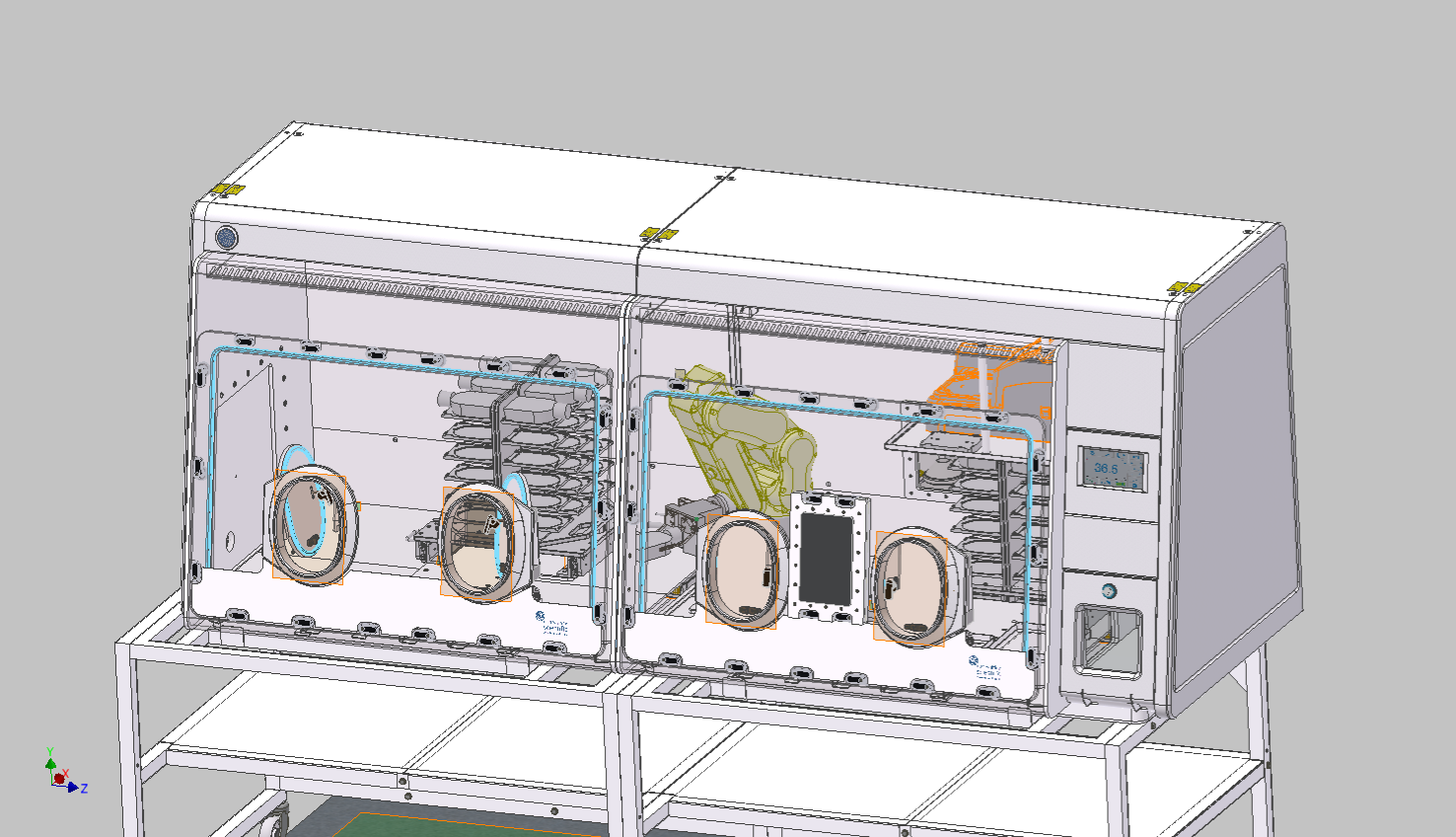 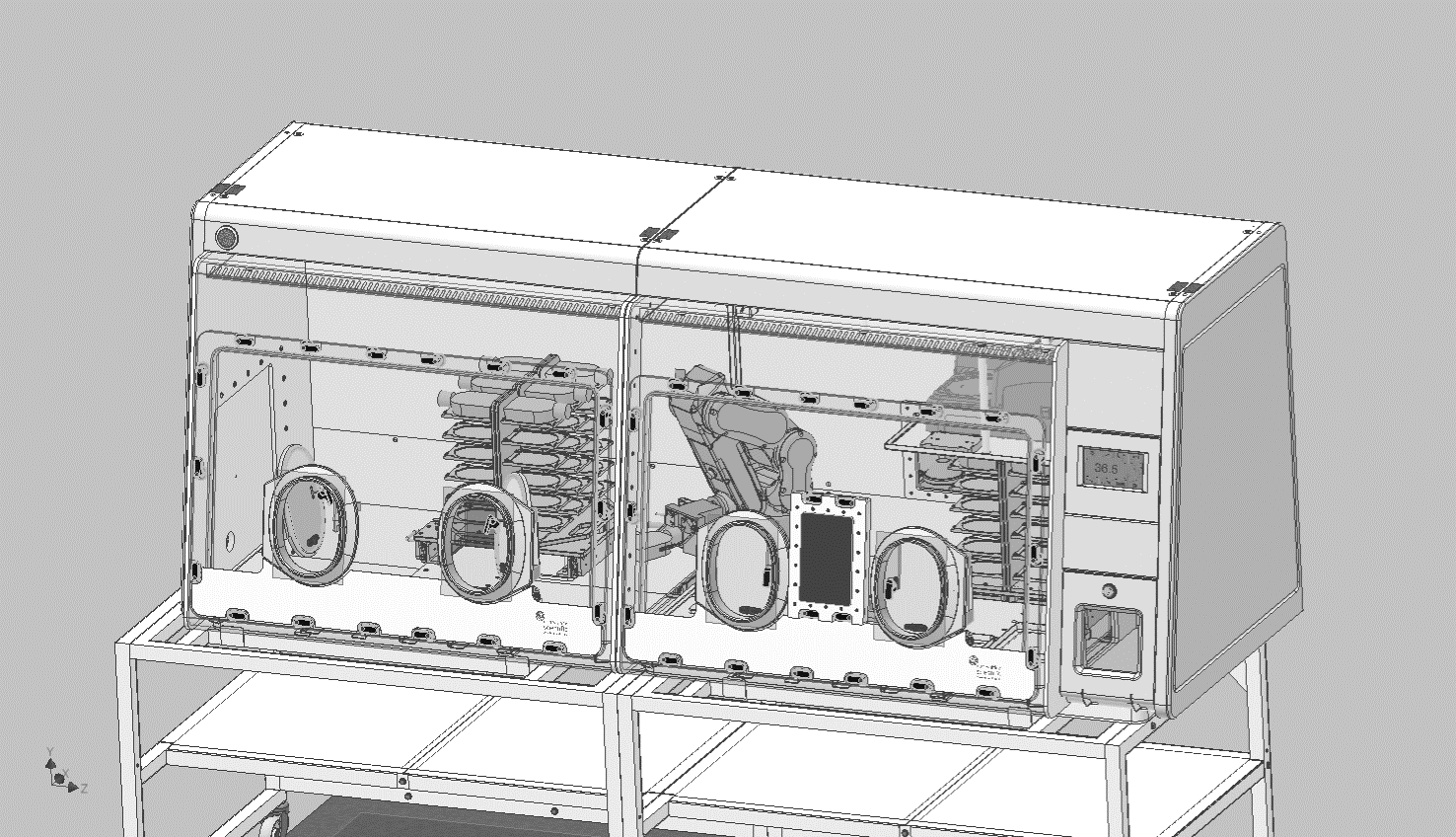 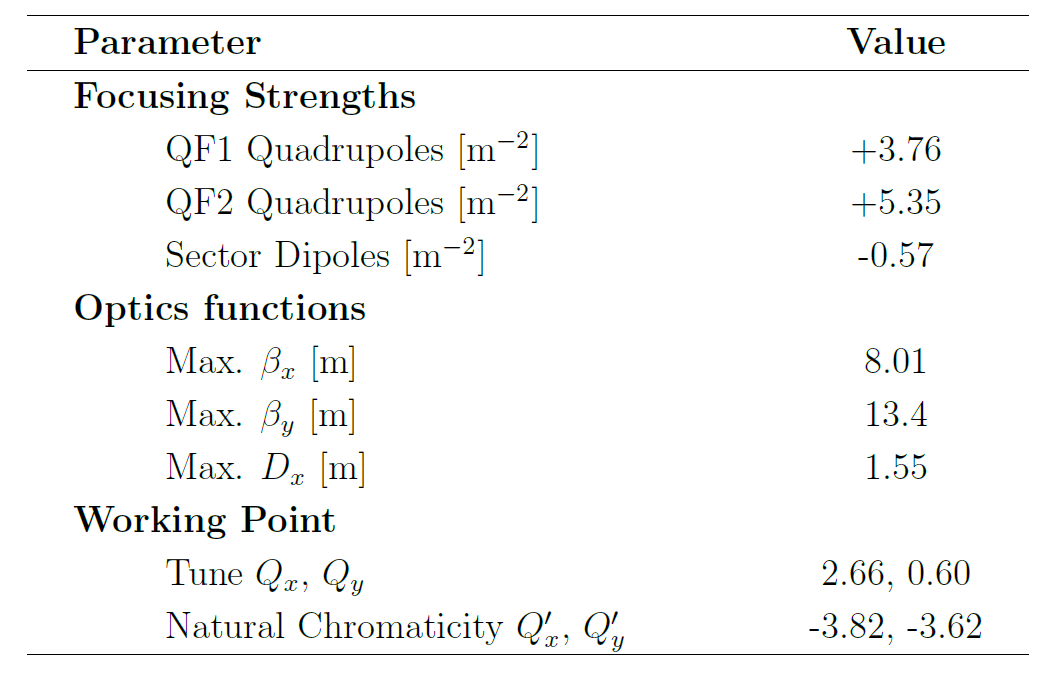 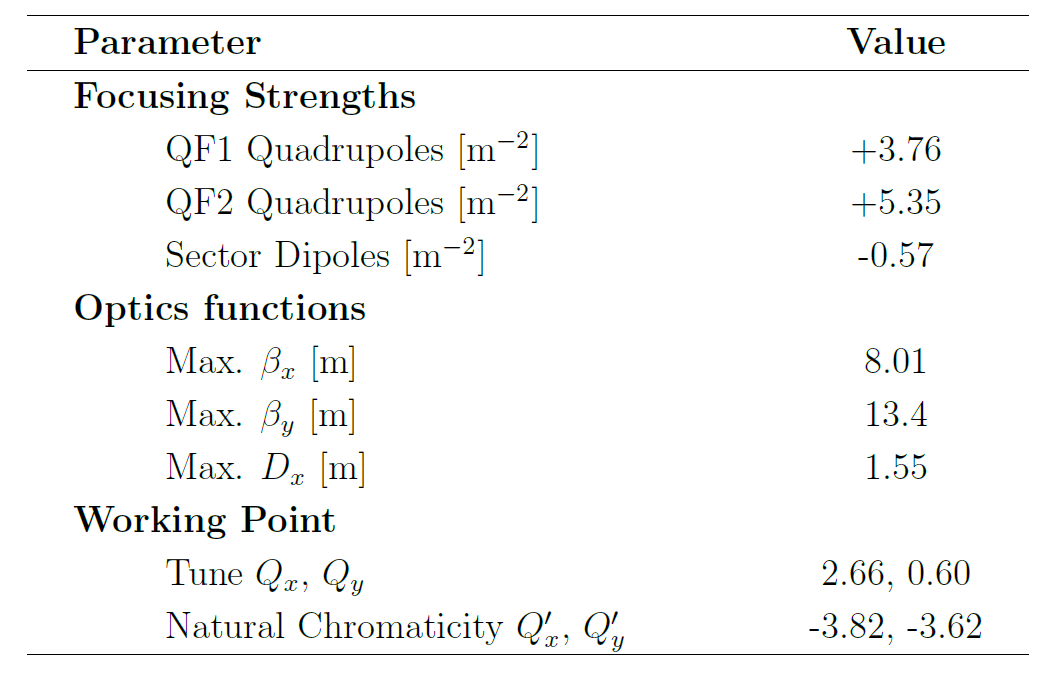 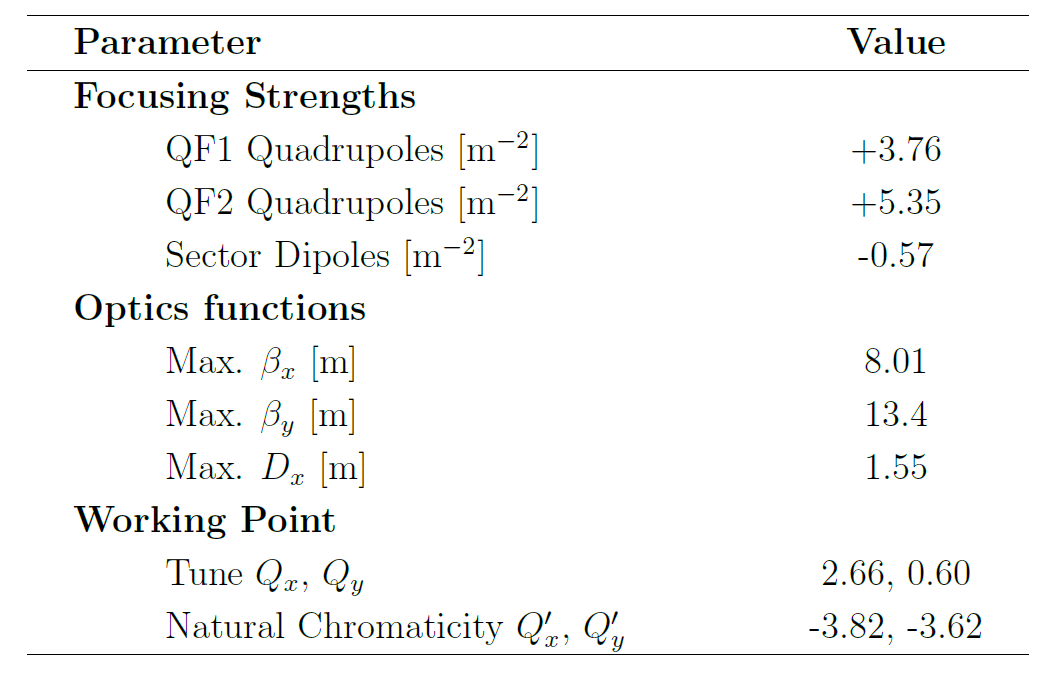 Mark Johnson | ITRF WP3 Synchrotron | 20/09/2023
Page 18
Conclusions
A baseline synchrotron option for ITRF WP3 has been established, based on designs proposed by CERN NIMMS
The synchrotron achieves a higher 12C6+ extraction energy than the LhARA FFA (83.5 MeV/u)
MAD-X particle tracking simulations are being developedto explore and refine the scheme for slow extraction
Instantaneous dose rates expected to beof order ~100 Gy/s
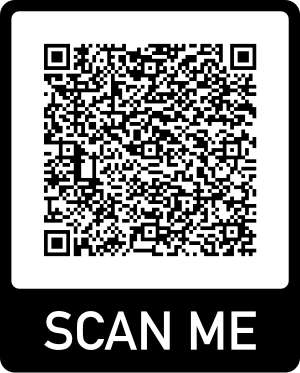 WP3 REPORT
Page 19
Mark Johnson | ITRF WP3 Synchrotron | 20/09/2023
Bonus Slides
Mark Johnson | Accelerator Physicist (ASTeC)
Office A50 | STFC Daresbury Laboratory | Warrington WA4 4AD
      mark.johnson@stfc.ac.uk
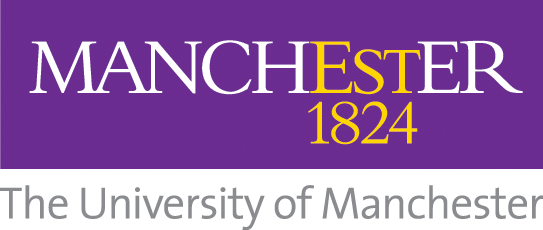 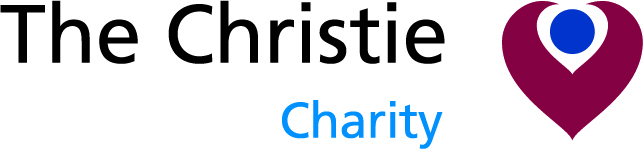 Christie Research Room
Video
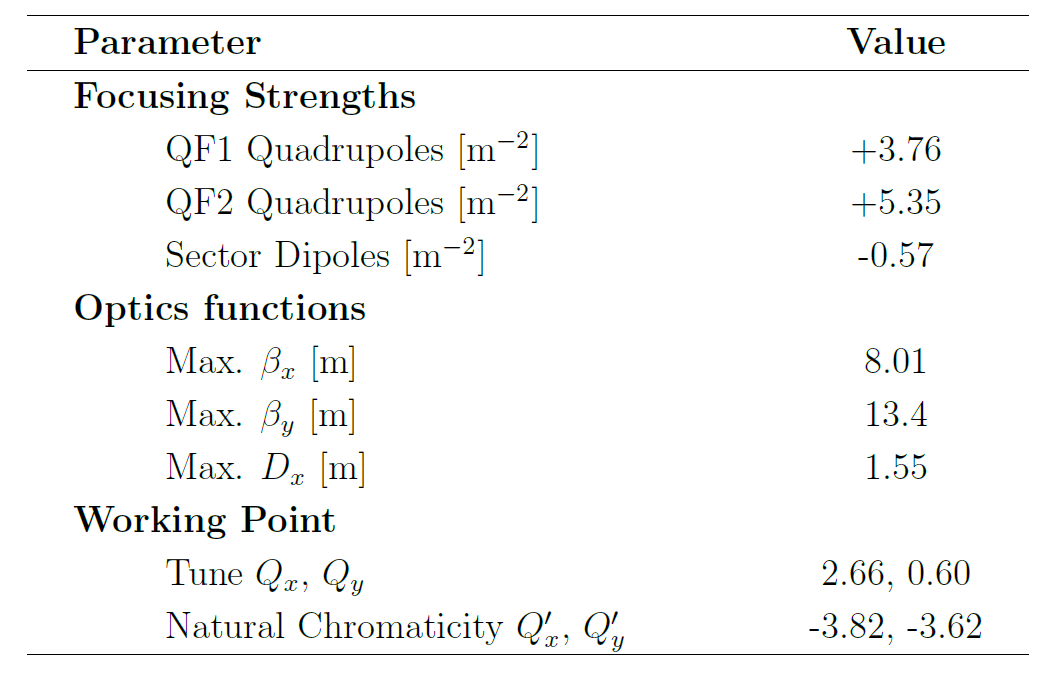 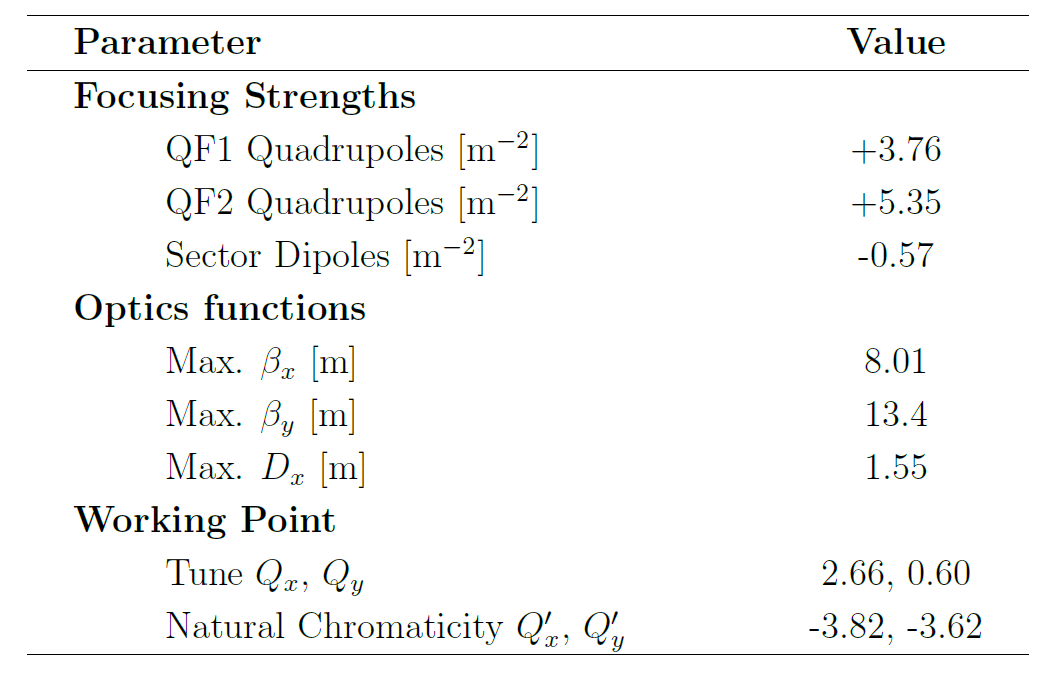 https://www.youtube.com/watch?v=j2QR4PQvaeI
Mark Johnson | ITRF WP3 Synchrotron | 20/09/2023
Page 21